capillar.it
consumption-centric mobility solutions
july 9th Physical Internet Award | IPIC 2019 London
Javi Esquillor
contributions w/i Physical Internet
CAPILLAR.IT
2
CAPILLAR.IT | july 9th IPIC 2019 London
this we bring
→ physical2 internet business
	
→ GS1 penetration turnaround project

→ capillary logistics networks

→ City Line, ENTRUST
3
CAPILLAR.IT | july 9th IPIC 2019 London
[Speaker Notes: PI2 business
IT architectures centralization vs optimization; real estate(s)
businesses conventional, syncrobusiness (hosting, data)
customization to next levels (including finance)]
business synchronization
Inspection
Client
Customer
...
Logistics
Private Platform
Sector Association
Wholesaler
Public Platform
Mutualized transport
Analytics
Private Logistics Platform
Public Central Market
Articulation
API
API
API
API
API
DNA
DNA
DNA
DNA
DNA
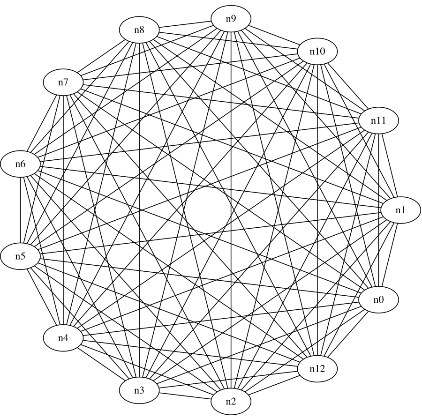 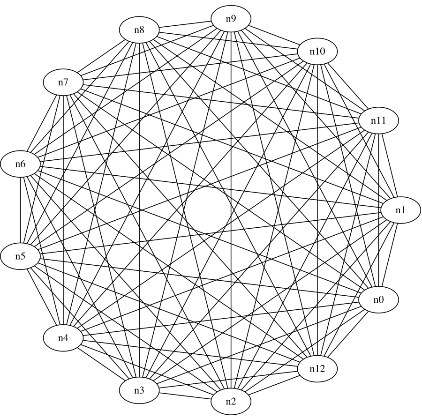 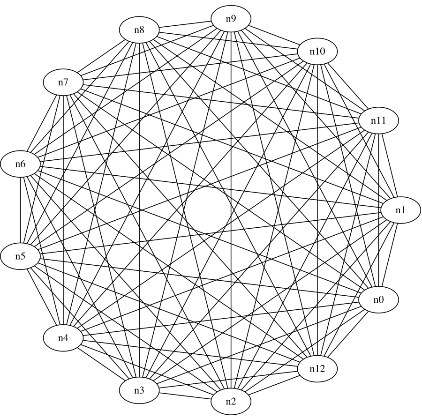 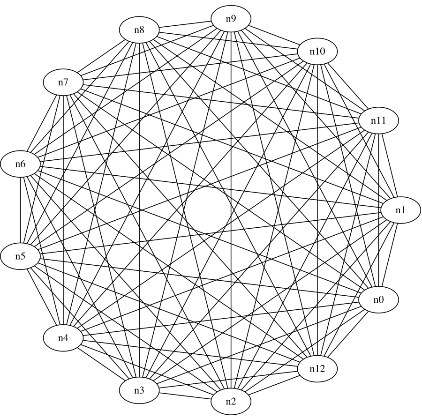 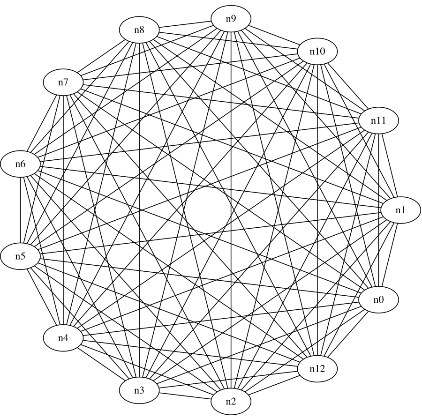 DHT
DHT
DHT
DHT
DHT
bridging allows agents to share data at APP layer
4
CAPILLAR.IT | july 9th IPIC 2019 London
conventional market | new sale channels
full traceability

through mutualized tools
fully owned by themselves p2p

stepping business into digital economy
data | hosting | cryptocurrency
5
CAPILLAR.IT | july 9th IPIC 2019 London
[Speaker Notes: through mutualized tools

urban distribution service | full smart e-fleet & containers 
distributed apps | naturally interoperable 
ad hoc distributed IT infrastructure | fully own by themselves p2p

stepping business into digital economy

data | exploit & trade data
hosting | business integrity & earnings
cryptocurrency | opening consumption options & funding]
hApp 1 | mutualized urban distribution
API
Logistics
HORECA
Retailer
Inspection
Urban mobility
Platform
Security
Wholesaler
integration
Application Layer
Logistics Agent
Cargo Agent
Inspection Agent
p2p 
validation
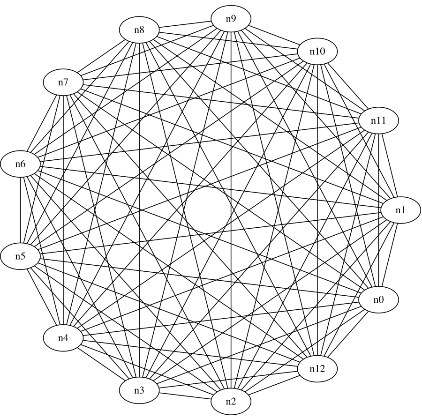 agent centric
Data Hash Table
DHT
integrity
6
CAPILLAR.IT | july 9th IPIC 2019 London
[Speaker Notes: it is a combination of bit torrent + git + digital signature that grants data & business integrity (own and control of data & IT infrastructure) with natural interoperability & full scalability]
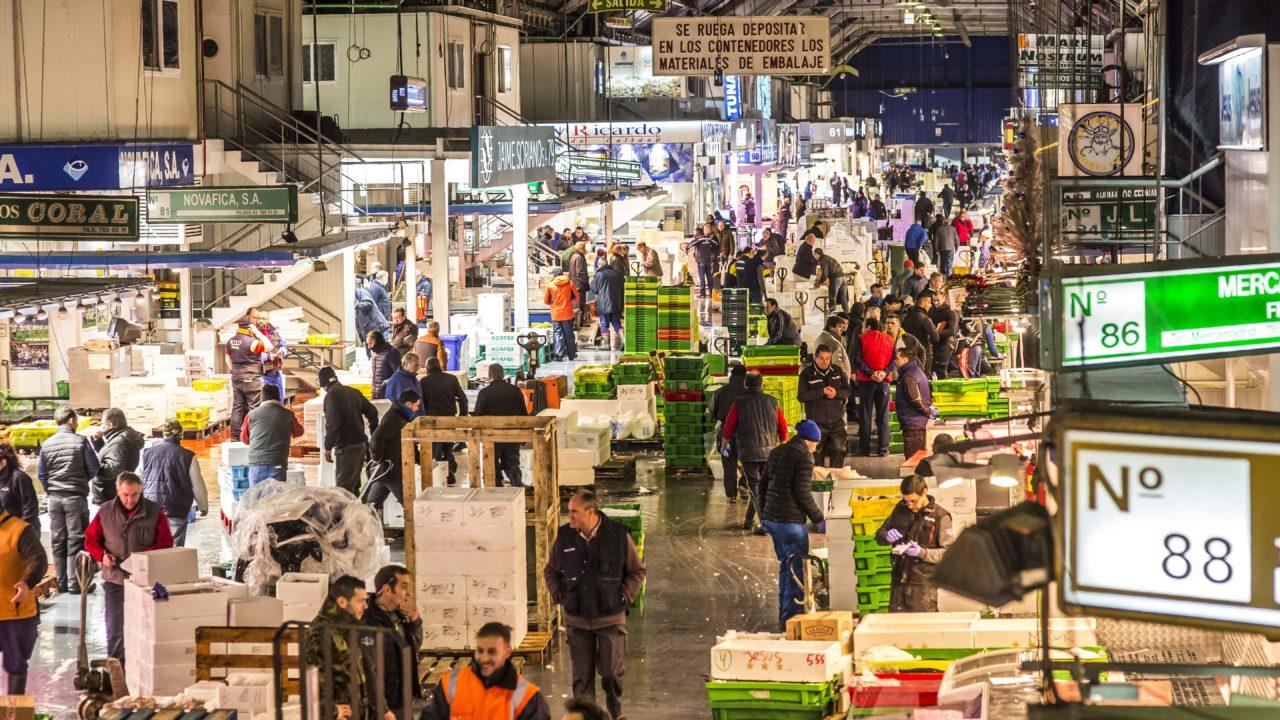 this is today
CAPILLAR.IT
7
CAPILLAR.IT | july 9th IPIC 2019 London
CAPILLAR.IT | july 9th IPIC 2019 London
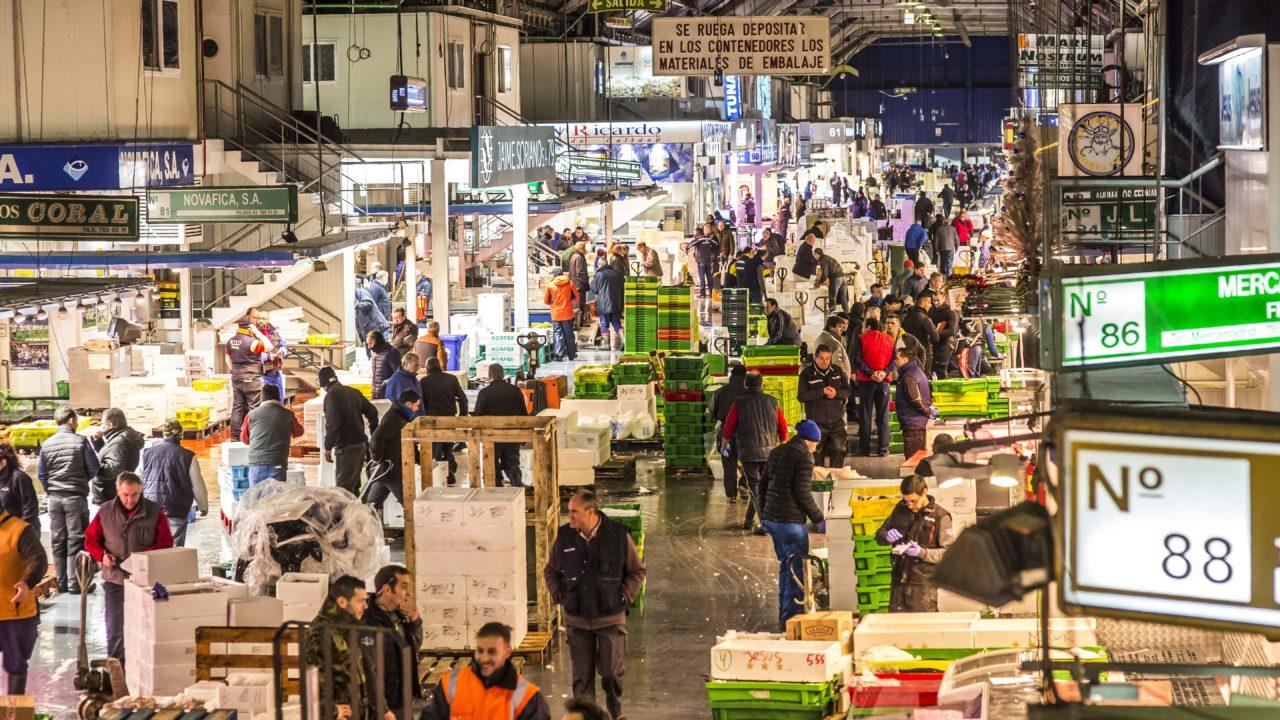 this is today
this is today
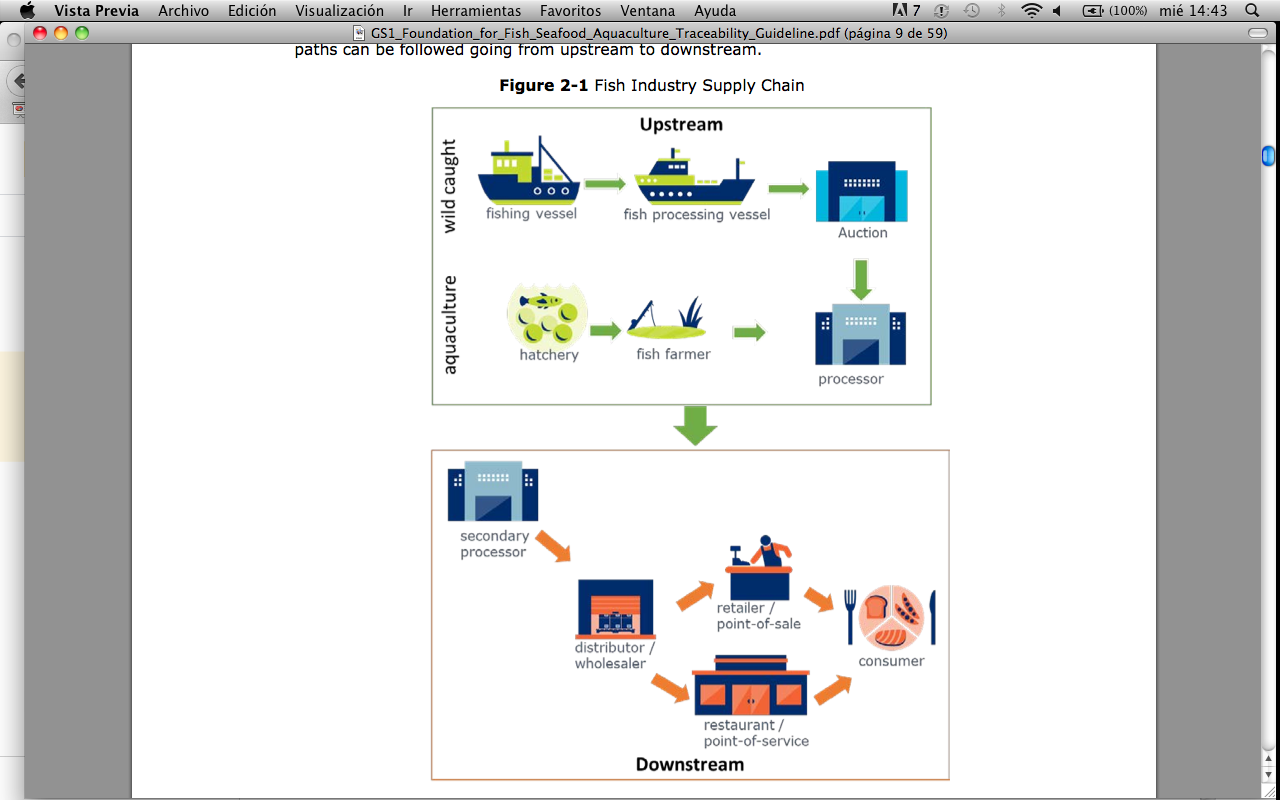 CAPILLAR.IT
8
CAPILLAR.IT | july 9th IPIC 2019 London
CAPILLAR.IT | july 9th IPIC 2019 London
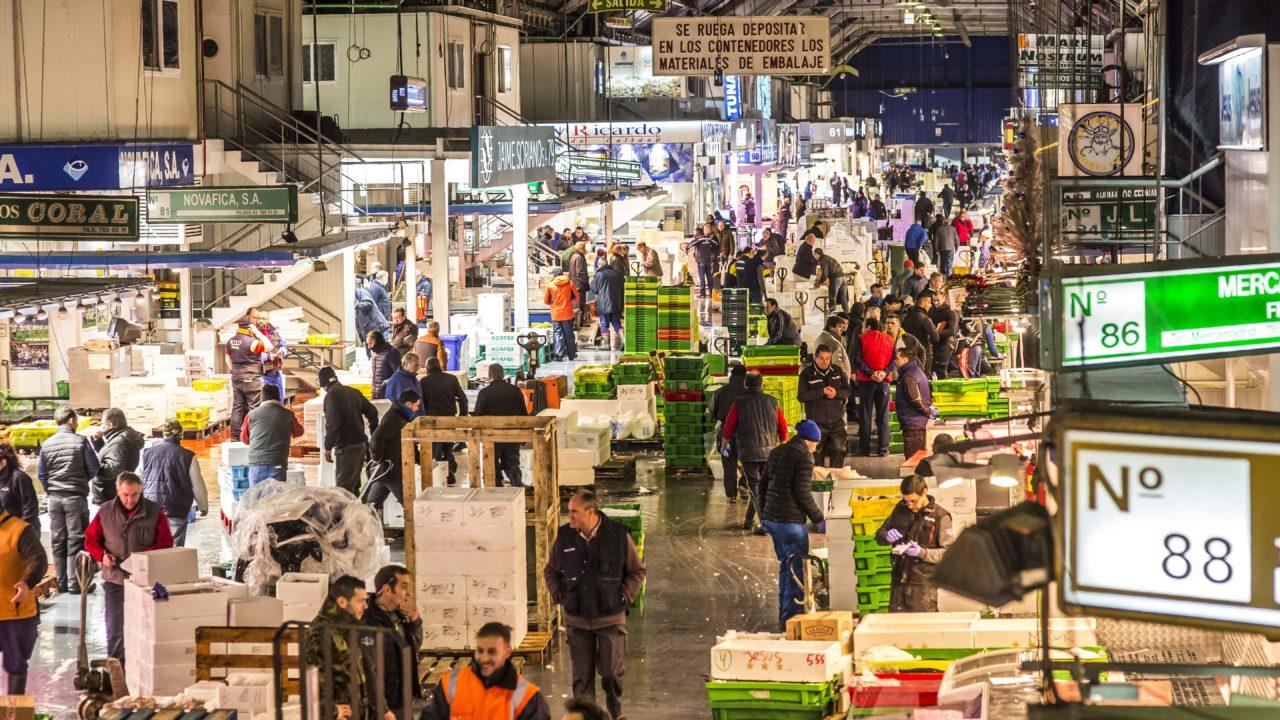 this is today
→ 2nd  largest mkt worldwide | 1st diverse portfolio





→ 100.000 tn / year urban distribution
CAPILLAR.IT
9
CAPILLAR.IT | july 9th IPIC 2019 London
whilst
Cloud computing business at 5% of its potential
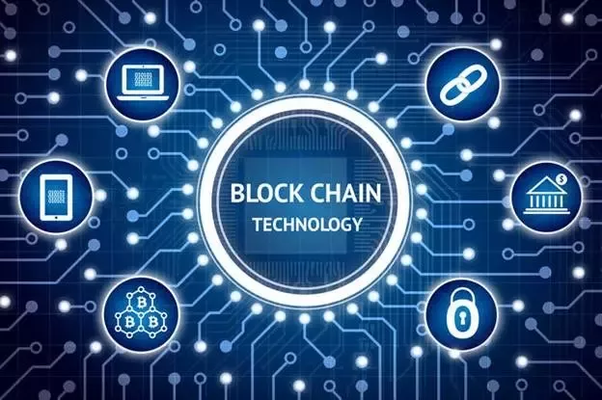 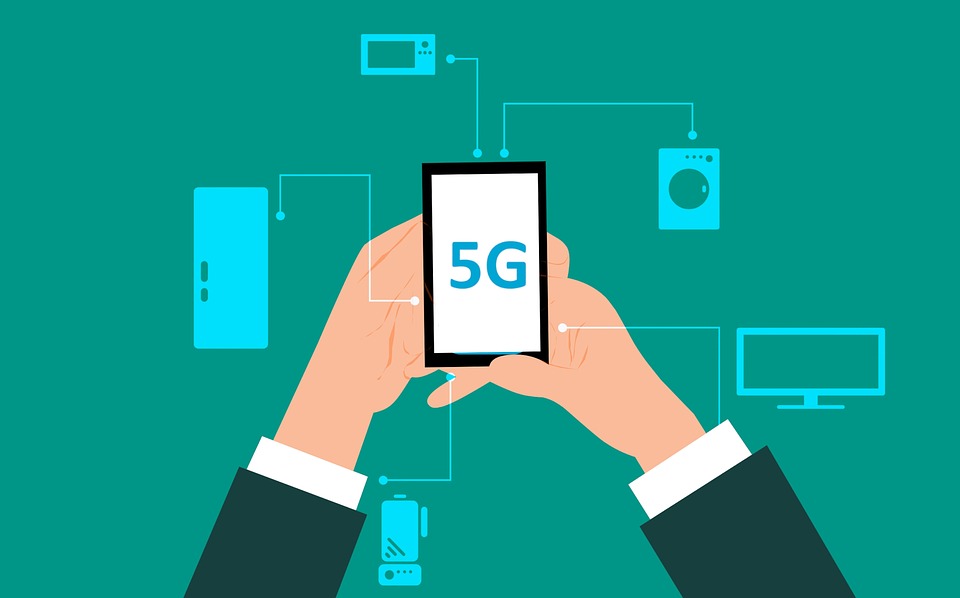 CAPILLAR.IT
10
CAPILLAR.IT | july 9th IPIC 2019 London
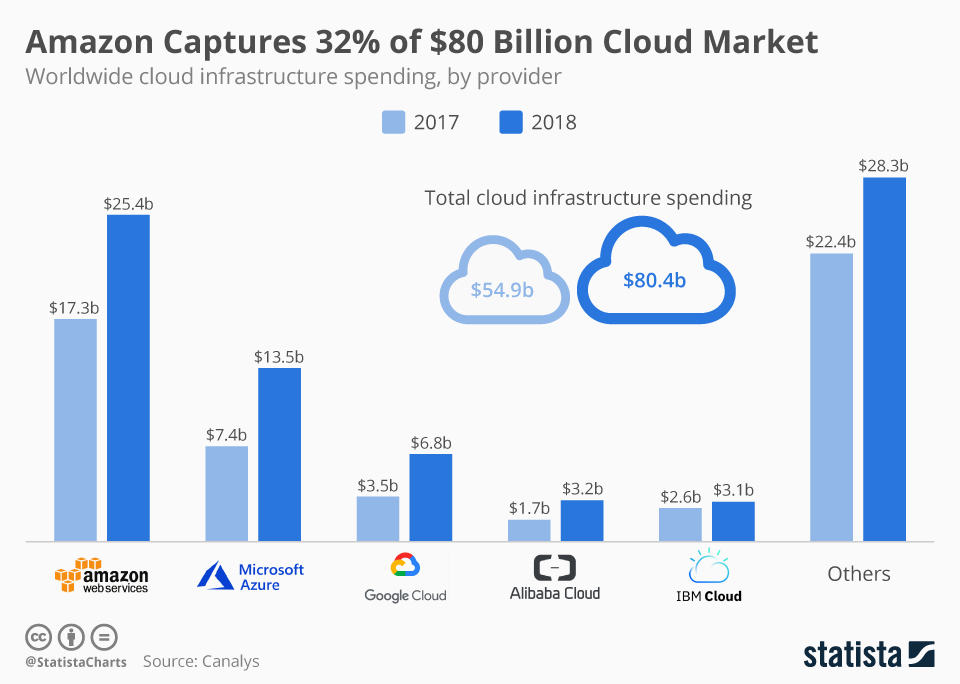 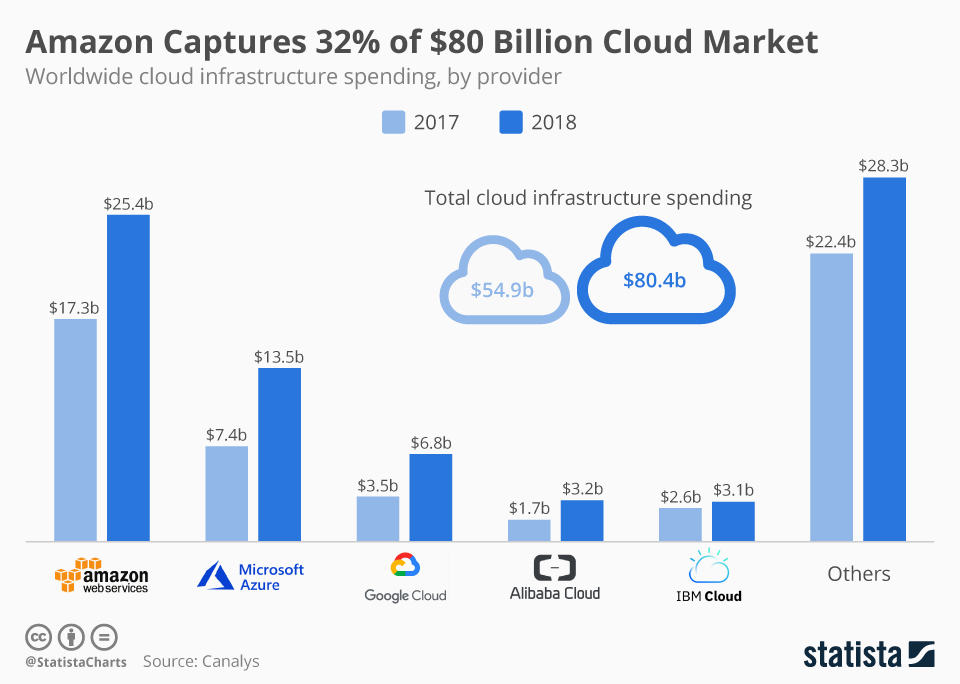 CAPILLAR.IT | july 9th IPIC 2019 London
[Speaker Notes: 32% - 17% - 8% - 4% - 4%]
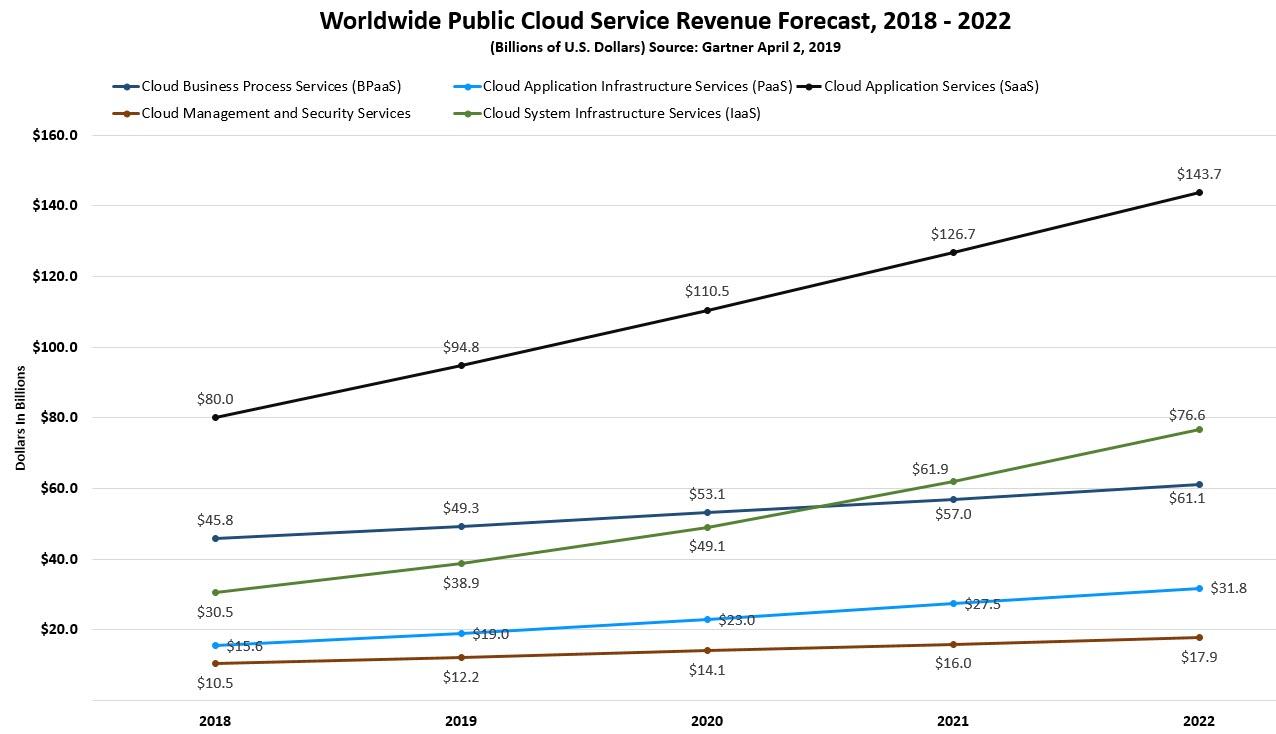 CAPILLAR.IT
CAPILLAR.IT | july 9th IPIC 2019 London
[Speaker Notes: SaaS $25 billions in 2015
expected (total) market cap 1 to 4 millions of millions]
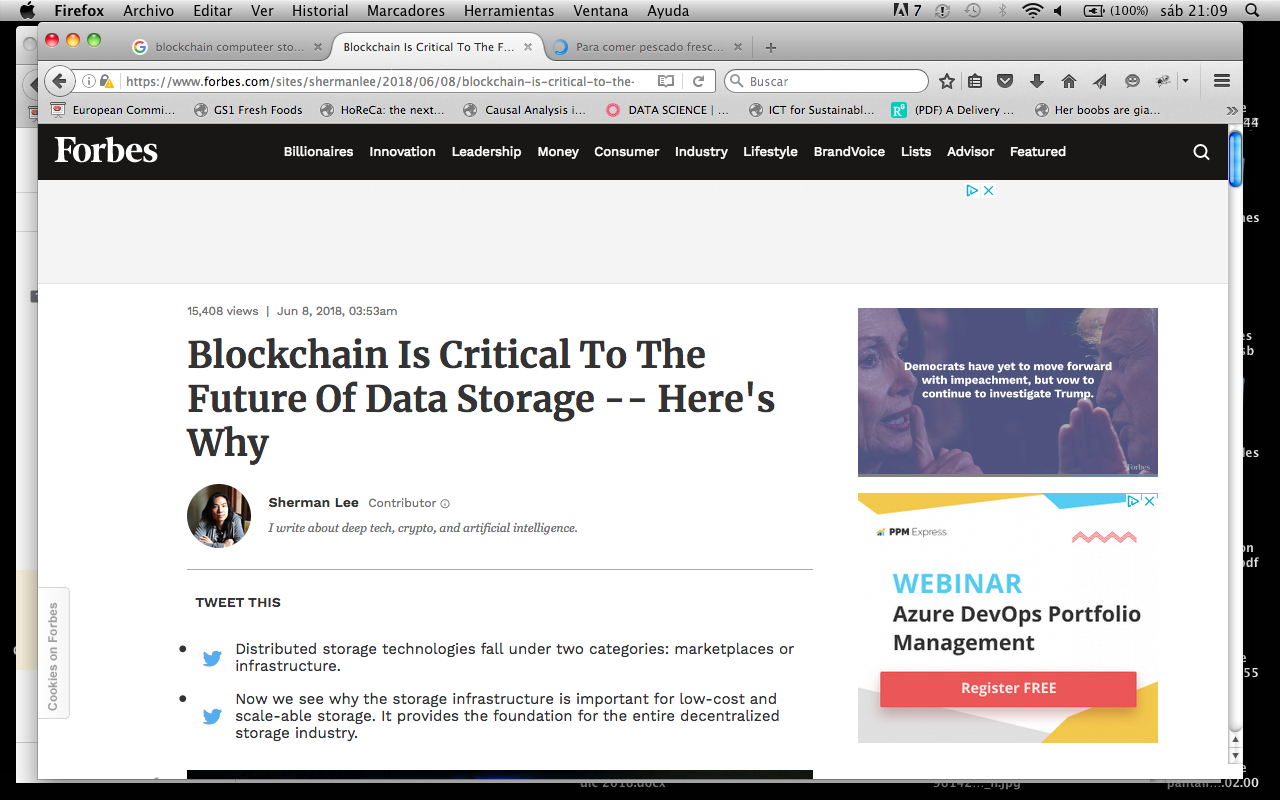 CAPILLAR.IT
CAPILLAR.IT | july 9th IPIC 2019 London
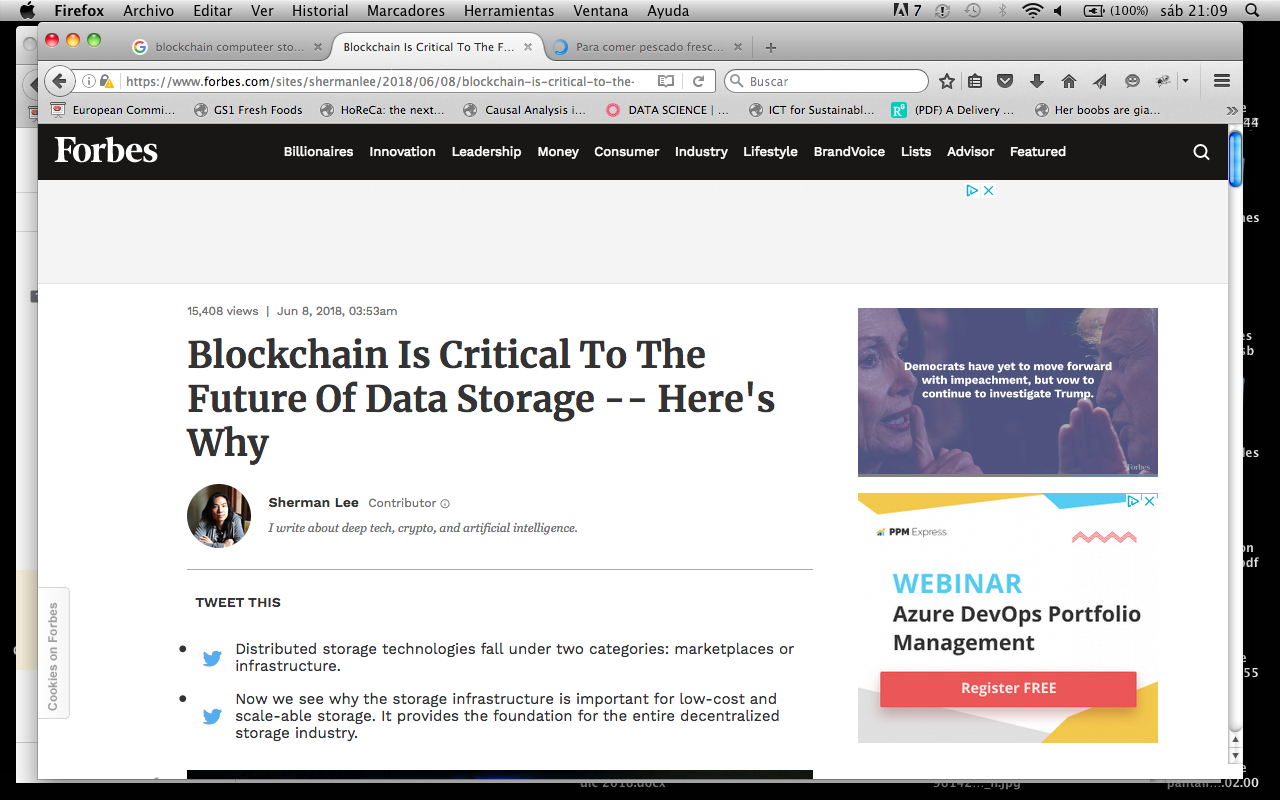 Dapp, DApp Explorers
Application layer
Decentralized DNS
Decentralized Query
Blockchain Level - State machine, Layer 2, interoperability, consensus, etc
Infrastructure layer
Decentralized Storage, Computing
Decentralized Networking & Transport
CAPILLAR.IT
CAPILLAR.IT | july 9th IPIC 2019 London
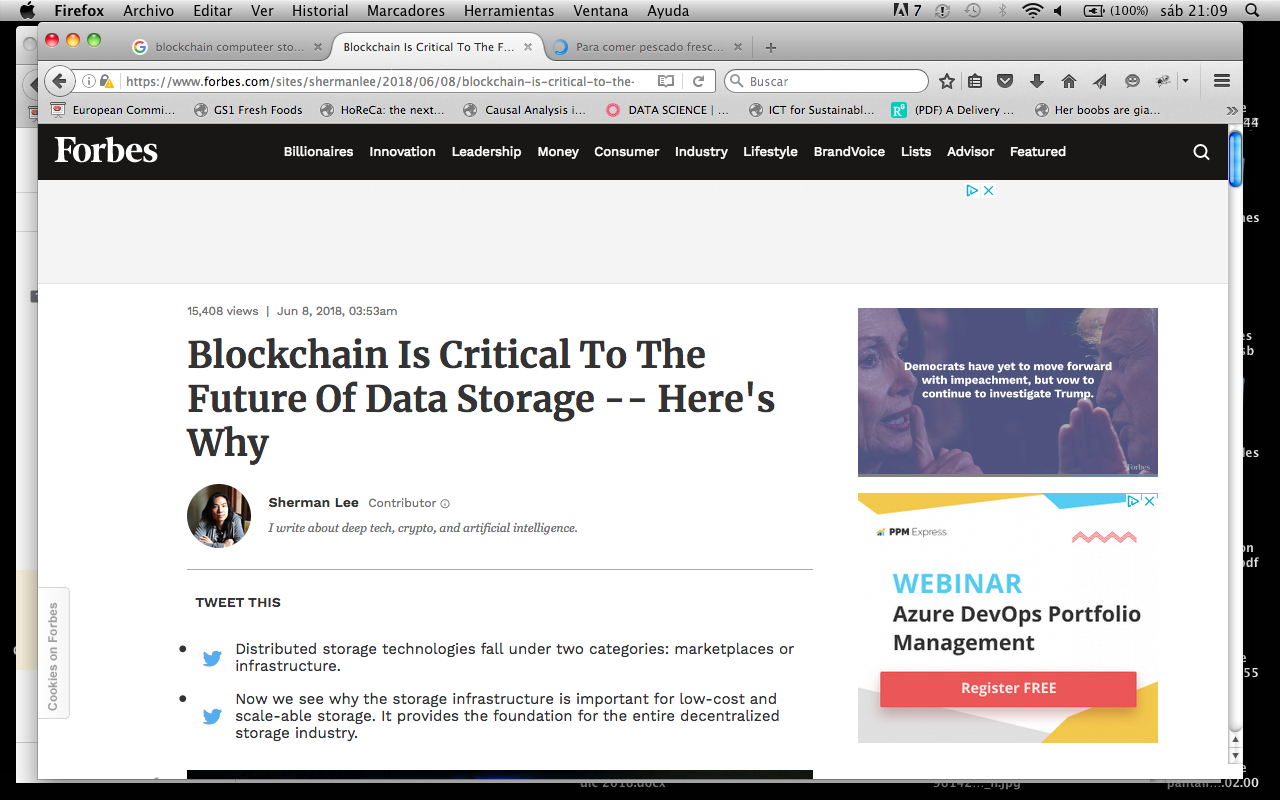 Dapp, DApp Explorers
Application layer
Decentralized DNS
Decentralized Query
Blockchain Level - State machine, Layer 2, interoperability, consensus, etc
Infrastructure layer
digital real estate
Decentralized Storage, Computing
Decentralized Networking & Transport
CAPILLAR.IT
CAPILLAR.IT | july 9th IPIC 2019 London
conventional logistic value chain
T&L1
CUSTOMER
SHIPPER
LOGISTICS
T&Ln
16
CAPILLAR.IT
CAPILLAR.IT
CAPILLAR.IT | july 9th IPIC 2019 London
Amazon value chain
LOGISTICS
SHIPPER
market
data
cloud
CUSTOMER
17
CAPILLAR.IT
CAPILLAR.IT | july 9th IPIC 2019 London
capillar.it value chain
T&Ln
SHIPPER
data
goods market
cloud
Sn
LOGISTICS
goods market
data market
cloud market
CUSTOMER
Cn
open markets & p2p
CAPILLAR.IT
CAPILLAR.IT
18
CAPILLAR.IT | july 9th IPIC 2019 London
cases
CAPILLAR.IT
19
CAPILLAR.IT | july 9th IPIC 2019 London
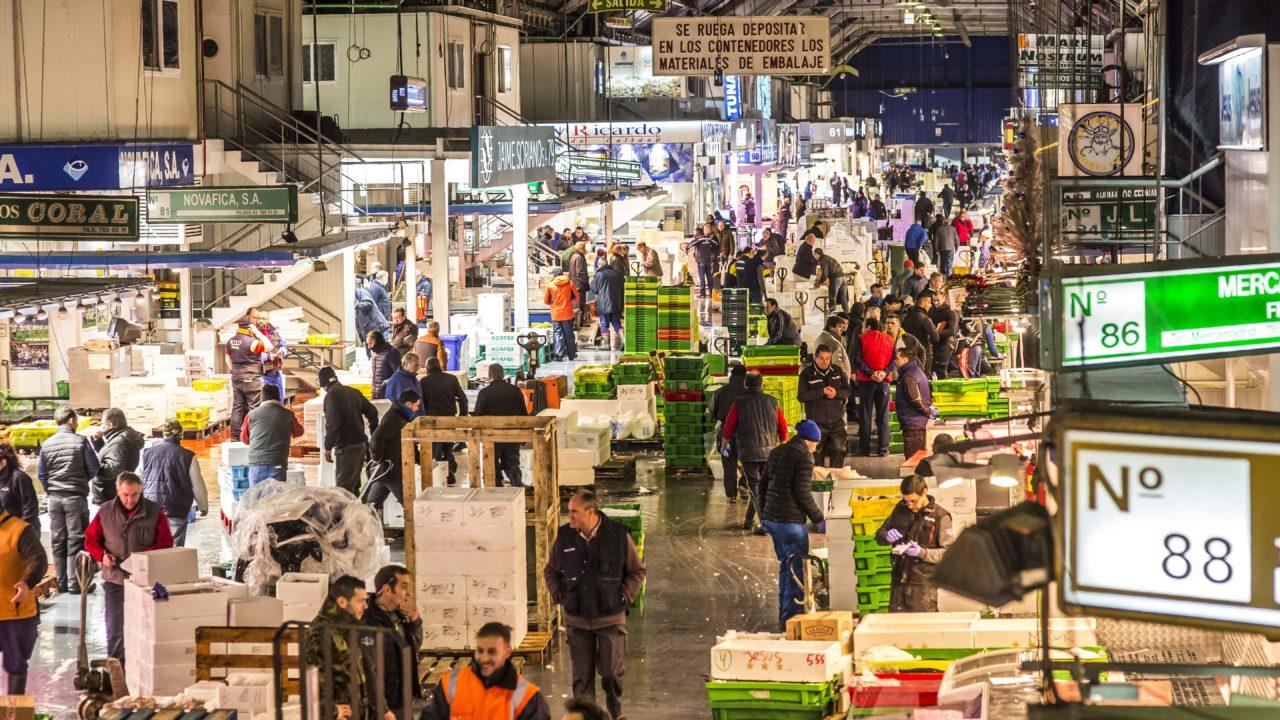 CASE 1
case 1
CAPILLAR.IT
CAPILLAR.IT
20
CAPILLAR.IT | july 9th IPIC 2019 London
case 1
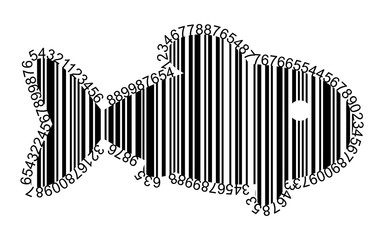 Madrid
CAPILLAR.IT
CAPILLAR.IT
21
CAPILLAR.IT | july 9th IPIC 2019 London
case 1
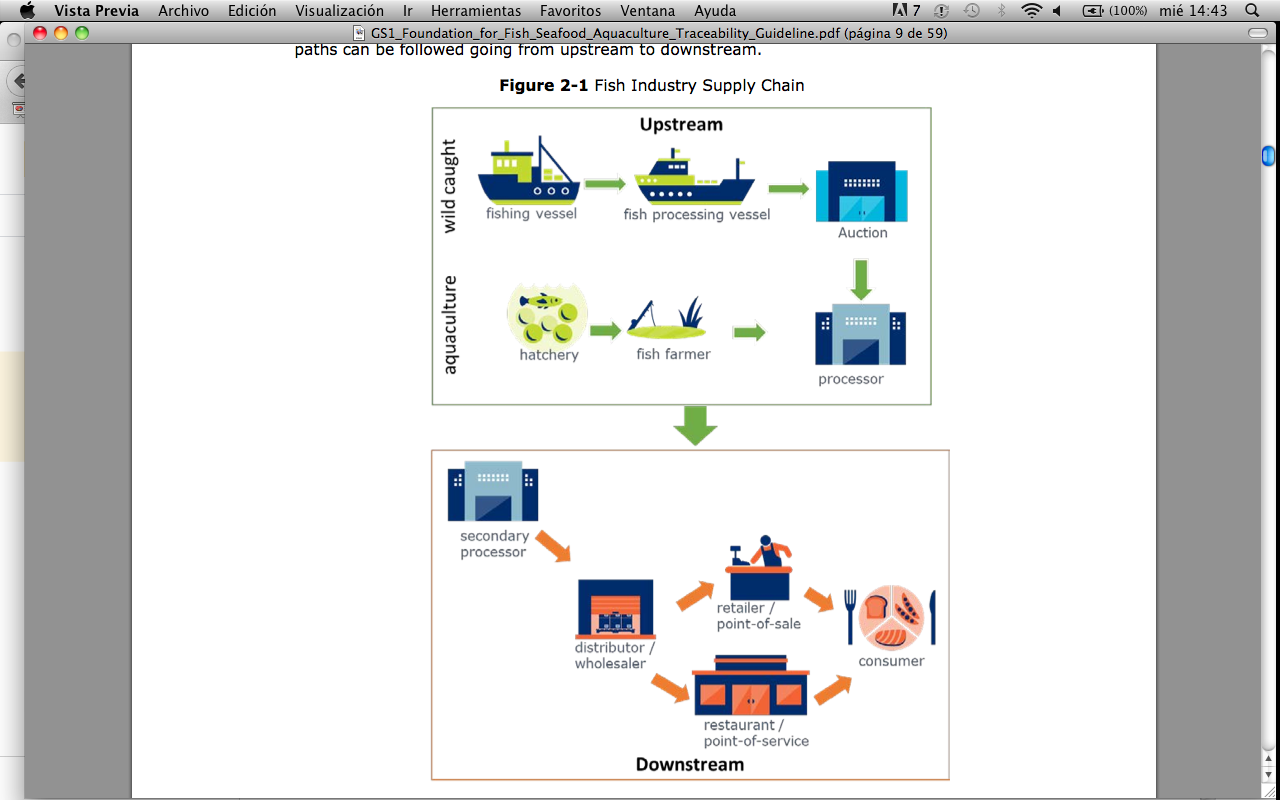 100.000 Tn / year
B2B2C with e-commerce

new channels | products
| processes | containers
CAPILLAR.IT
CAPILLAR.IT
22
CAPILLAR.IT | july 9th IPIC 2019 London
[Speaker Notes: we are doing that here, learning from what just happened (Amazon, 1st fresh market worldwide on Prime)
regulation(s) 	
→ sales | traceability digital 
→ distribution | restrictions

segment (s)
→ in the verge of digital exclusion
→ fragmentation
→ consumption trends]
case 1
4 phases 
mutualized logistics & procedures


5 contributions
from digital exclusion to set the path

→ customization trends
→ business models
→ regulation & verification
CAPILLAR.IT
CAPILLAR.IT
23
CAPILLAR.IT | july 9th IPIC 2019 London
[Speaker Notes: GS1 penetration | data & IT business model | urban traceability vs blockchain | business synchronization 
--> pi1 containerization to integrate & optimize vs fragmentation
--> pi2 capture | produce (adapt EPICS) | share
--> pi1&2 methodology & success of standards penetration: from the verge of exclusion to lead]
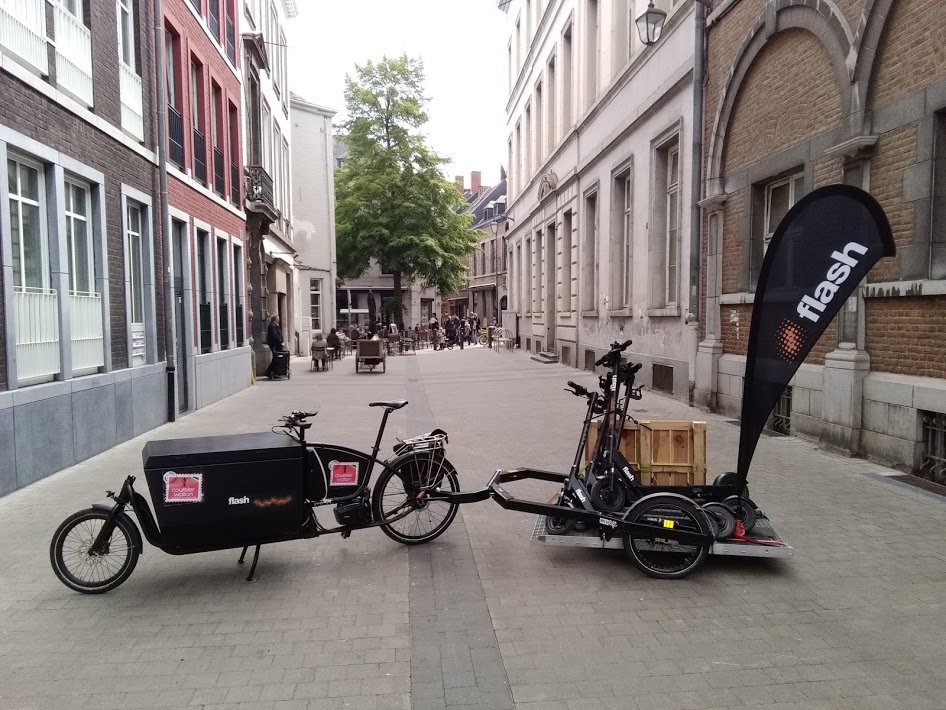 case 2
Namur
BENELUX
CAPILLAR.IT
24
CAPILLAR.IT | july 9th IPIC 2019 London
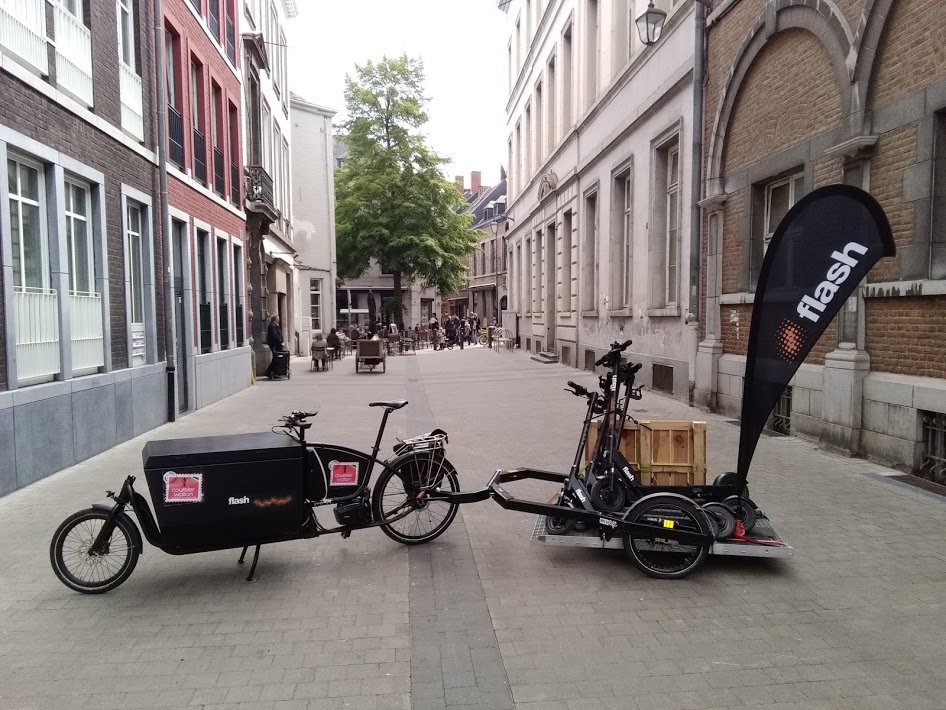 case 2
a scooter is a 18kg parcel
Namur
BENELUX
CAPILLAR.IT
25
CAPILLAR.IT | july 9th IPIC 2019 London
CASE 2
hot spot
HUB
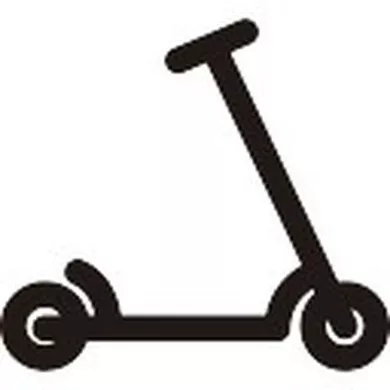 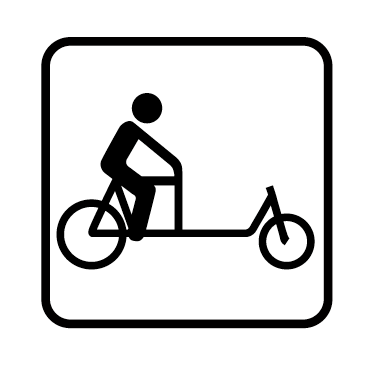 Operational beyond cycle hunting 



Business development extend portfolio & geo



Business model(s) systematise & scalability
hot spot
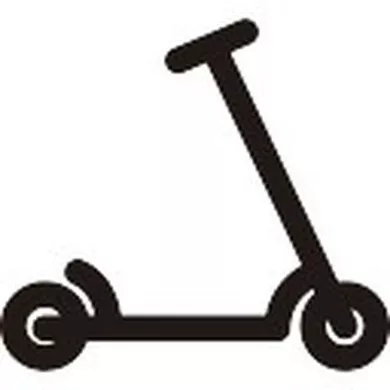 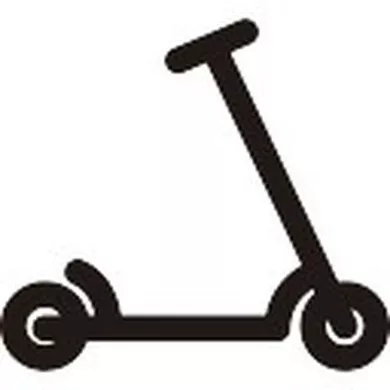 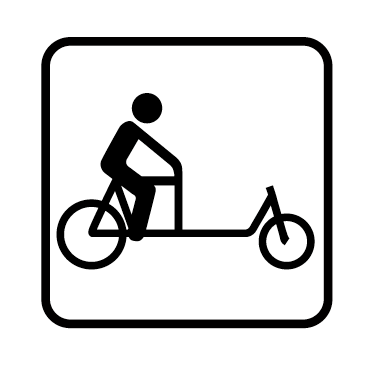 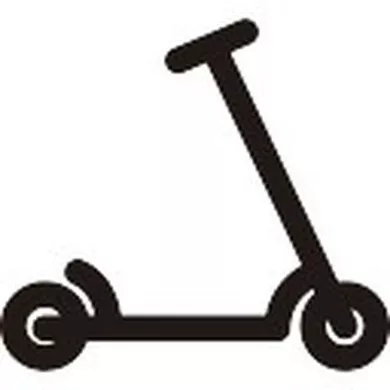 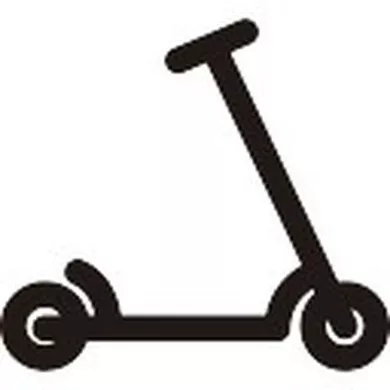 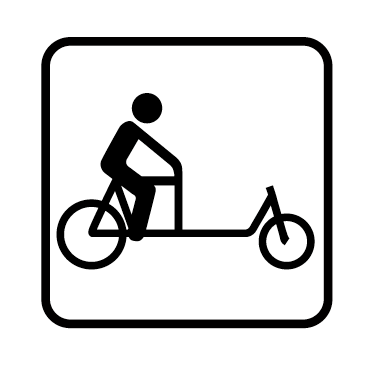 hot spot
pick-up
delivery
CAPILLAR.IT
26
CAPILLAR.IT | july 9th IPIC 2019 London
[Speaker Notes: Operational. beyond cycle hunting 
Onfield analytics
Synergy of flows

Business development. flows & networks
Extend portfolio. customers, data sets, KPIs
Geo-extend

Business model(s). systematise & scalability 
Vision. synergies 
Model(s). topology of cities → Design&Deploy&Dev
the next customization level]
CASE 2
mutual scale up
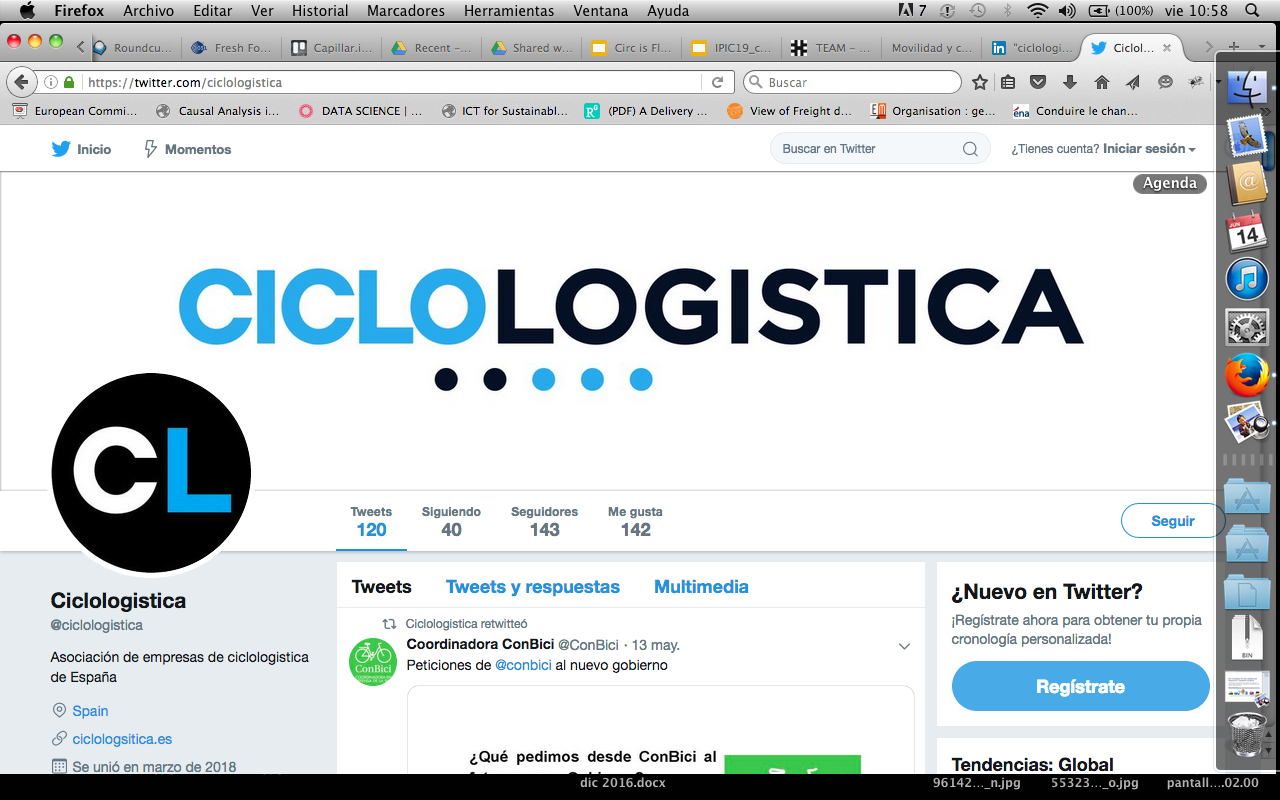 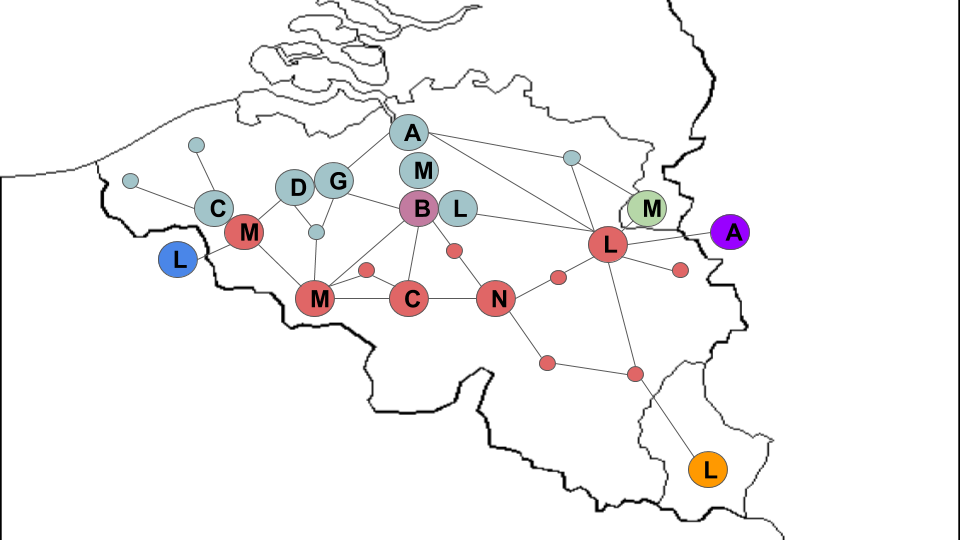 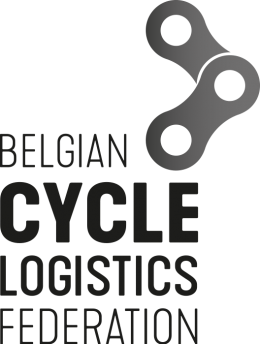 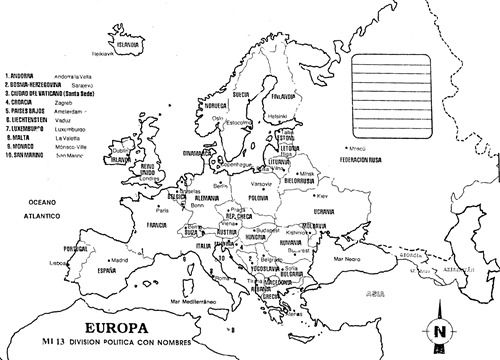 50 companies
30 cities
10-20 to scale up
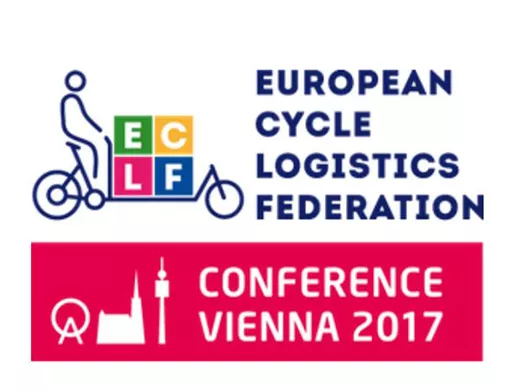 a scooter is a 18kg parcel
CAPILLAR.IT
CAPILLAR.IT
27
CAPILLAR.IT | july 9th IPIC 2019 London
CASE 3
mobility for consumption
   
mixed for people and goods 
with subsequent synergies in back & front end

→ e-commerce & last delivery
come to pick up & experience + we arrive to (deliver) your experience

→ eco restaurant
decarbonize (suppliers & customers) last miles
CAPILLAR.IT
CAPILLAR.IT
28
CAPILLAR.IT | july 9th IPIC 2019 London
mobility from consumption
business intelligence | shape & manage flows

providing smart holistics systems

→ e-fleets | architectureS & real estateS | SW
 
→ size, design, test, deploy, scale up
CAPILLAR.IT
CAPILLAR.IT
29
who & where
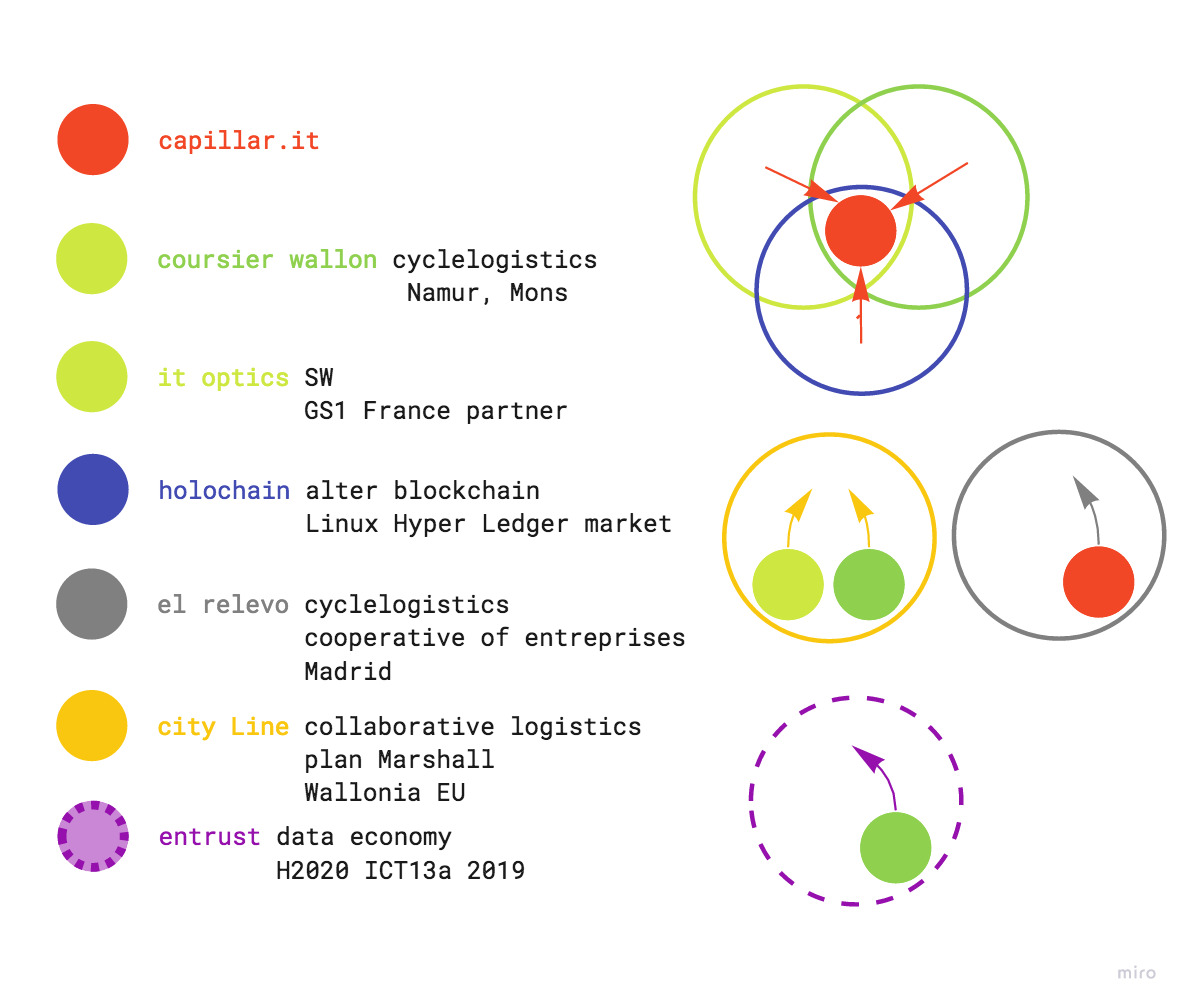 CAPILLAR.IT
CAPILLAR.IT
30
CAPILLAR.IT | july 9th IPIC 2019 London
a Physical Internet company
contributing to develop the Physical part of Internet through logistics
Physical2 Internet
our field of work
CAPILLAR.IT
CAPILLAR.IT
31
CAPILLAR.IT | july 9th IPIC 2019 London
[Speaker Notes: Physical Internet
Bringing digital networks logics, performance & properties to the non-digital part of logistics]
the playground | what makes us different
CAPILLAR.IT
32
CAPILLAR.IT | july 9th IPIC 2019 London
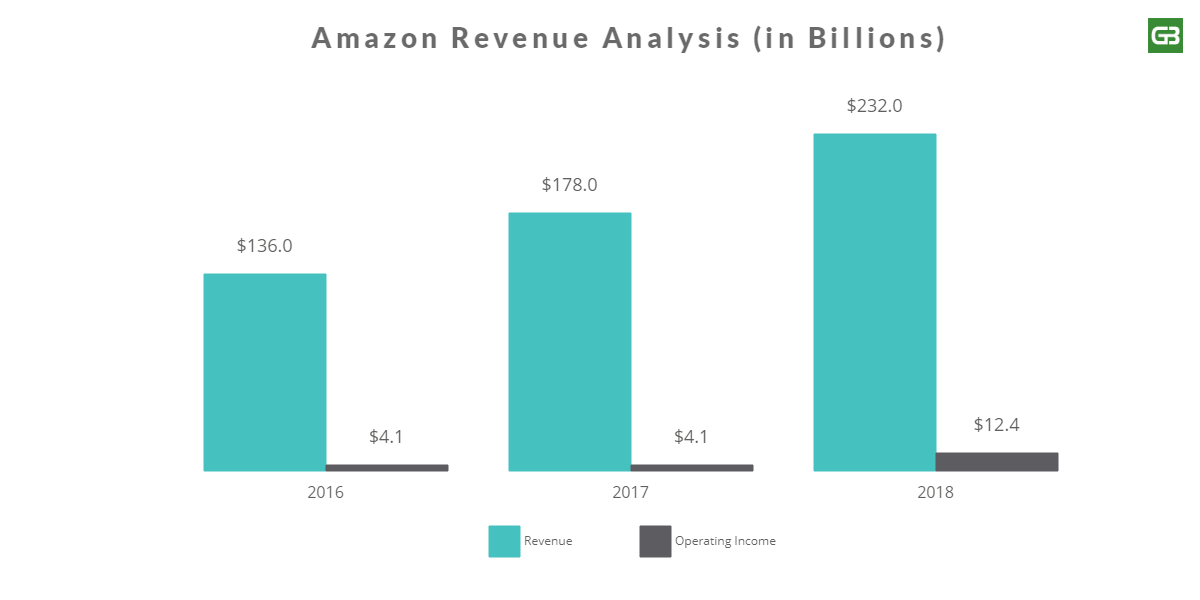 CAPILLAR.IT
CAPILLAR.IT | july 9th IPIC 2019 London
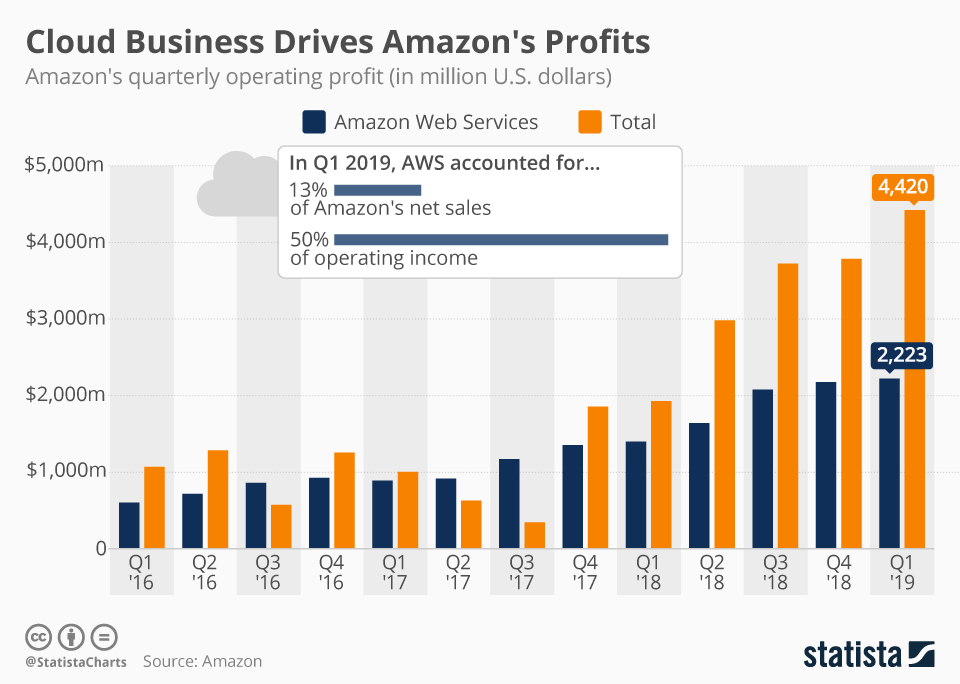 CAPILLAR.IT
CAPILLAR.IT | july 9th IPIC 2019 London
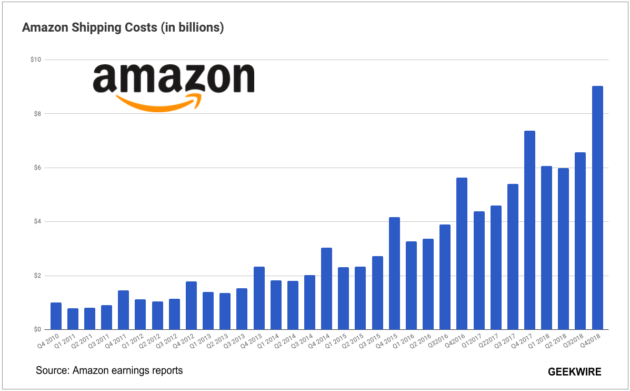 CAPILLAR.IT
CAPILLAR.IT | july 9th IPIC 2019 London
the playground
logistics spent > Inditex turnover worldwide (REF 3) $29.793 millions


60% of profits from cloud computing
CAPILLAR.IT
CAPILLAR.IT | july 9th IPIC 2019 London
the playground
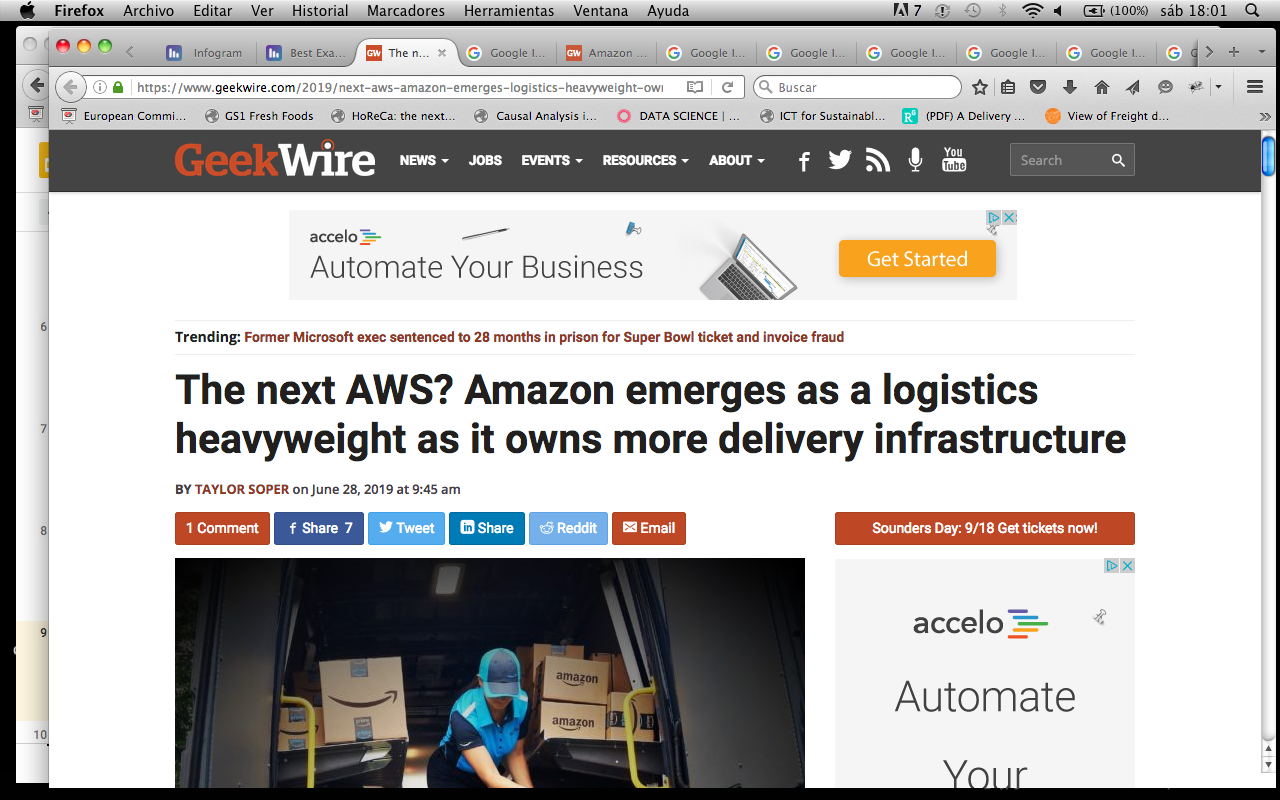 CAPILLAR.IT
CAPILLAR.IT | july 9th IPIC 2019 London
[Speaker Notes: this question can be misleading from net income point of view (margins in logistics won’t allow for the same). From functional point of view, logistics is next step, even more important as structure to operate the whole thing]
the playground
another playground

→ customization disruption

→ in-synergies business model

→ digital real estate & logistics
CAPILLAR.IT
CAPILLAR.IT
38
CAPILLAR.IT | july 9th IPIC 2019 London
the playground
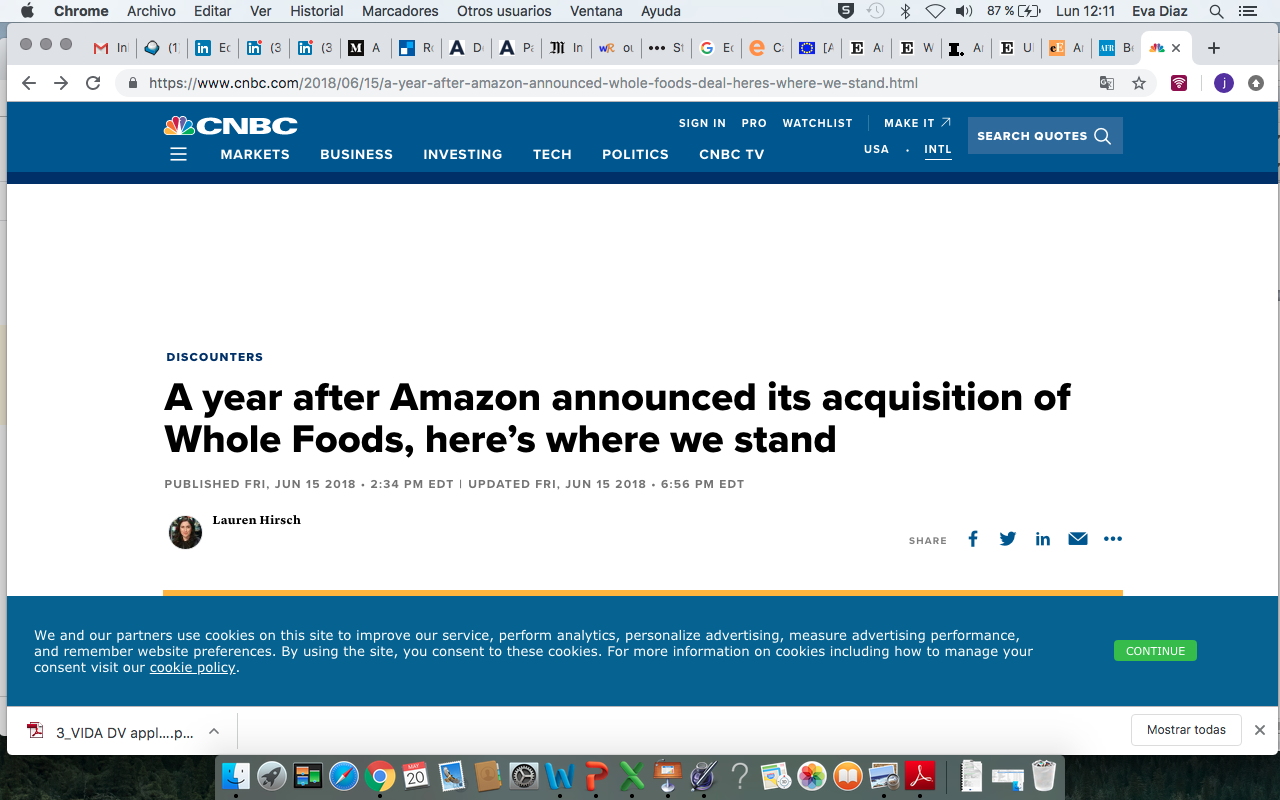 CAPILLAR.IT
CAPILLAR.IT
39
CAPILLAR.IT | july 9th IPIC 2019 London
the playground
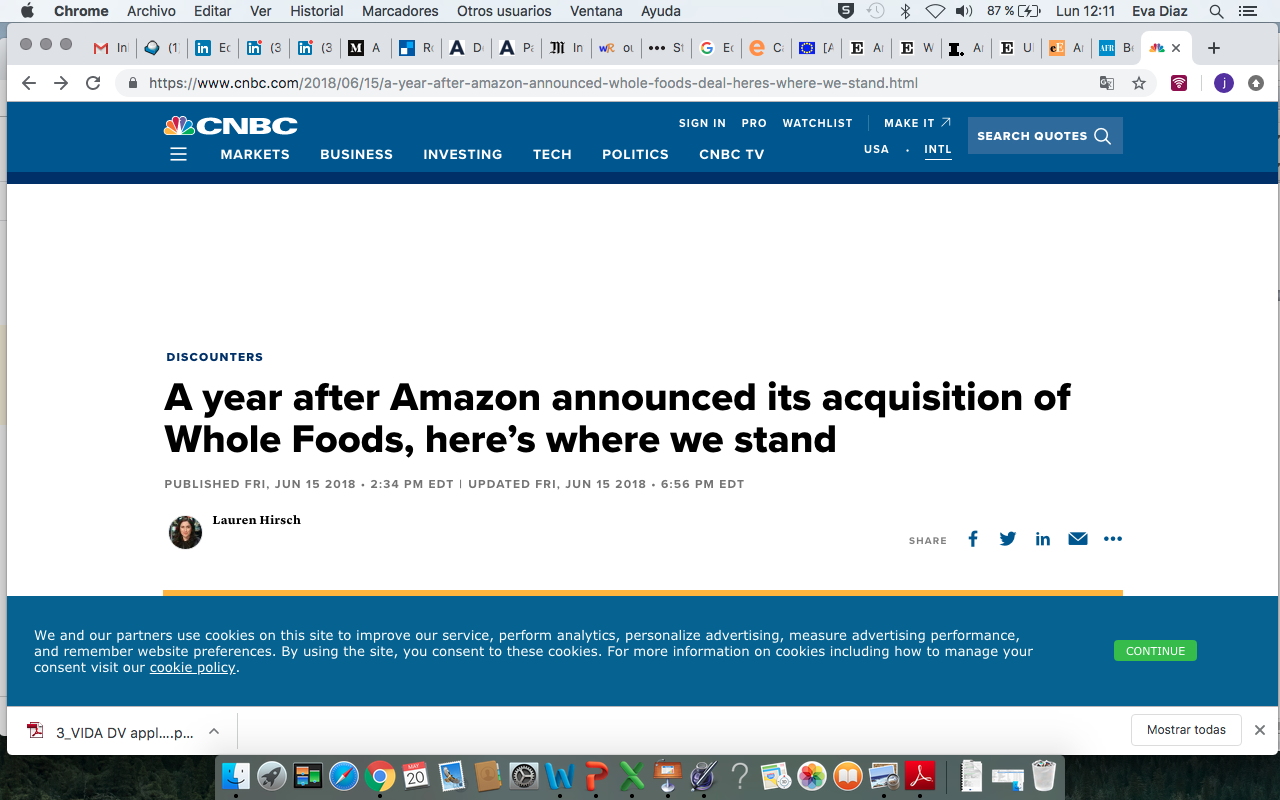 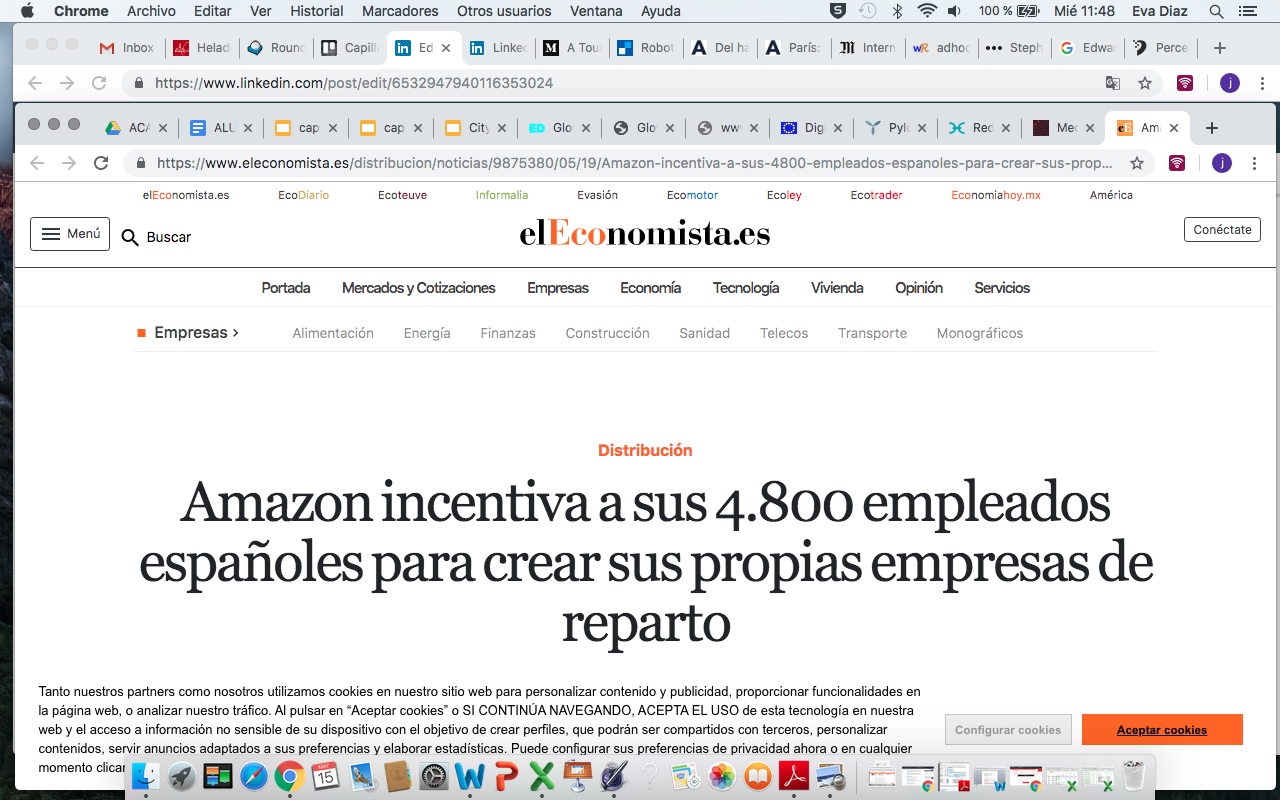 CAPILLAR.IT
CAPILLAR.IT
40
CAPILLAR.IT | july 9th IPIC 2019 London
the playground
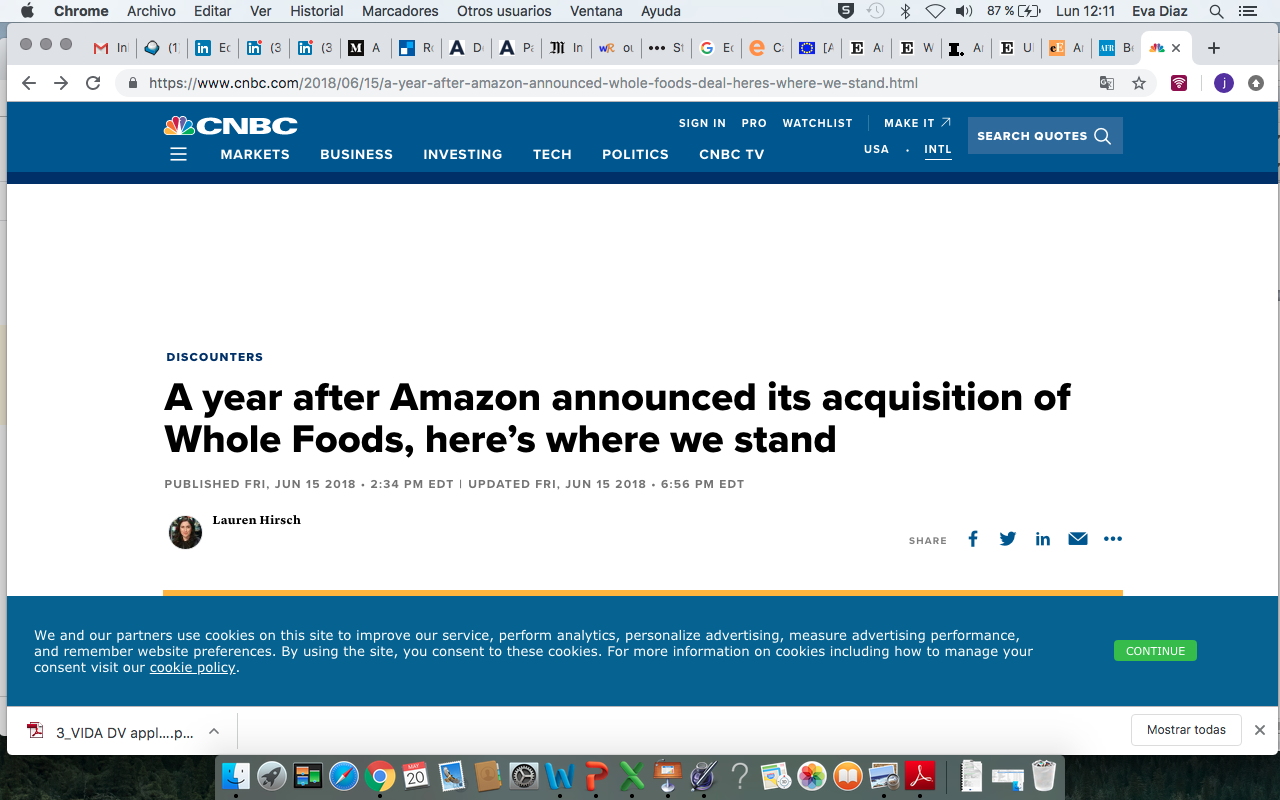 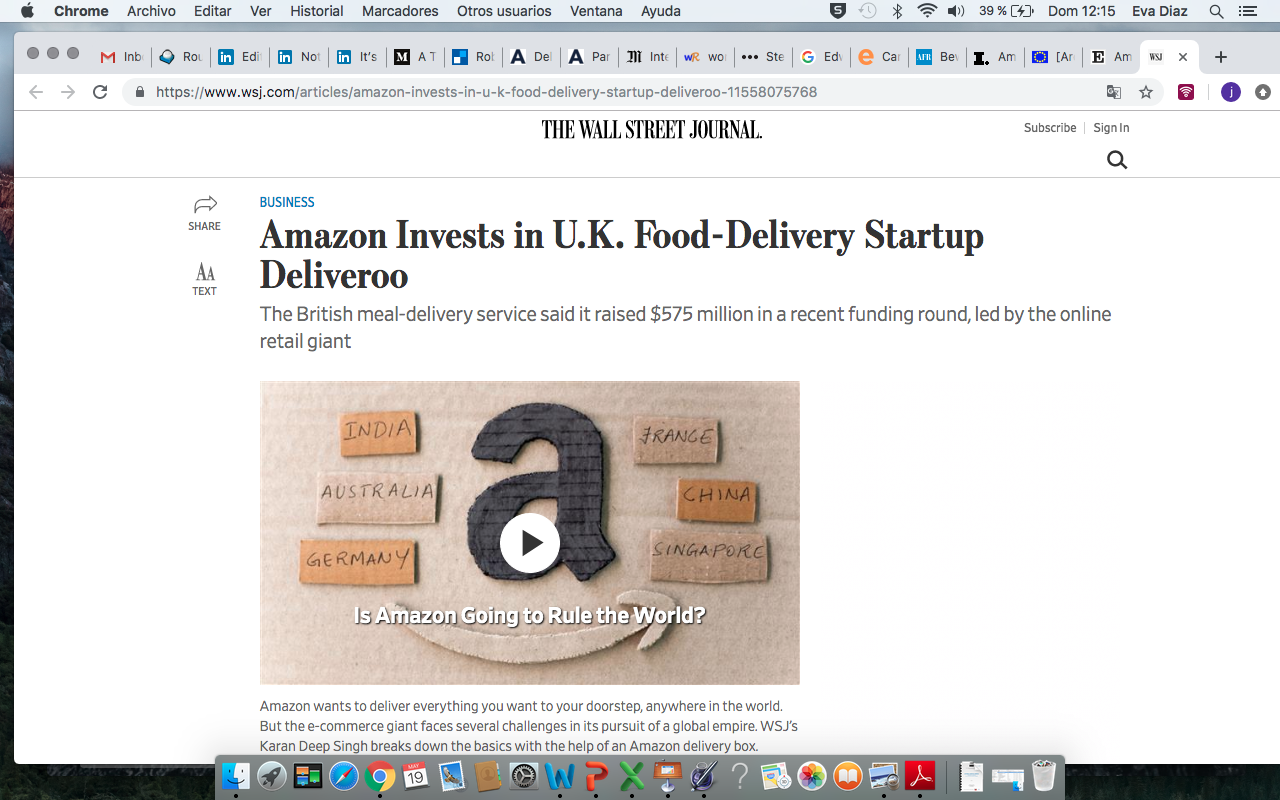 CAPILLAR.IT
CAPILLAR.IT
41
CAPILLAR.IT | july 9th IPIC 2019 London
the playground
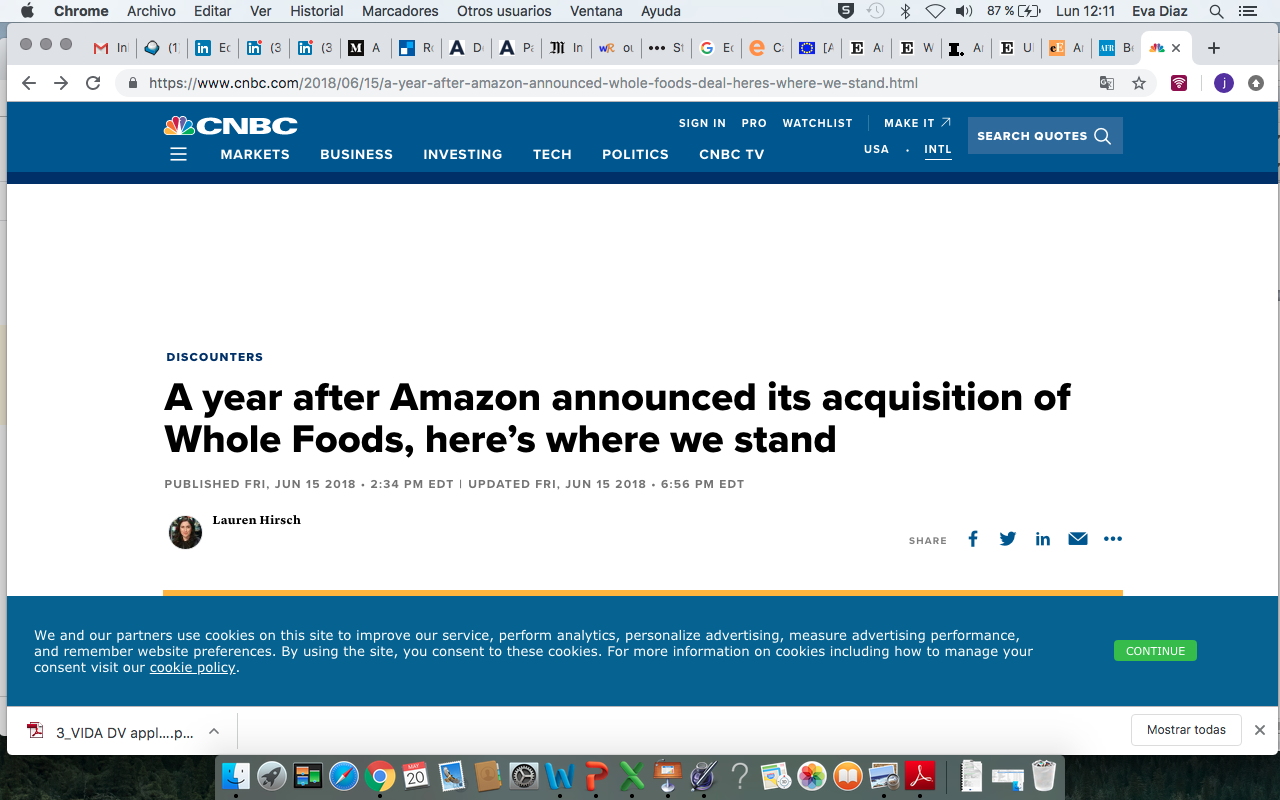 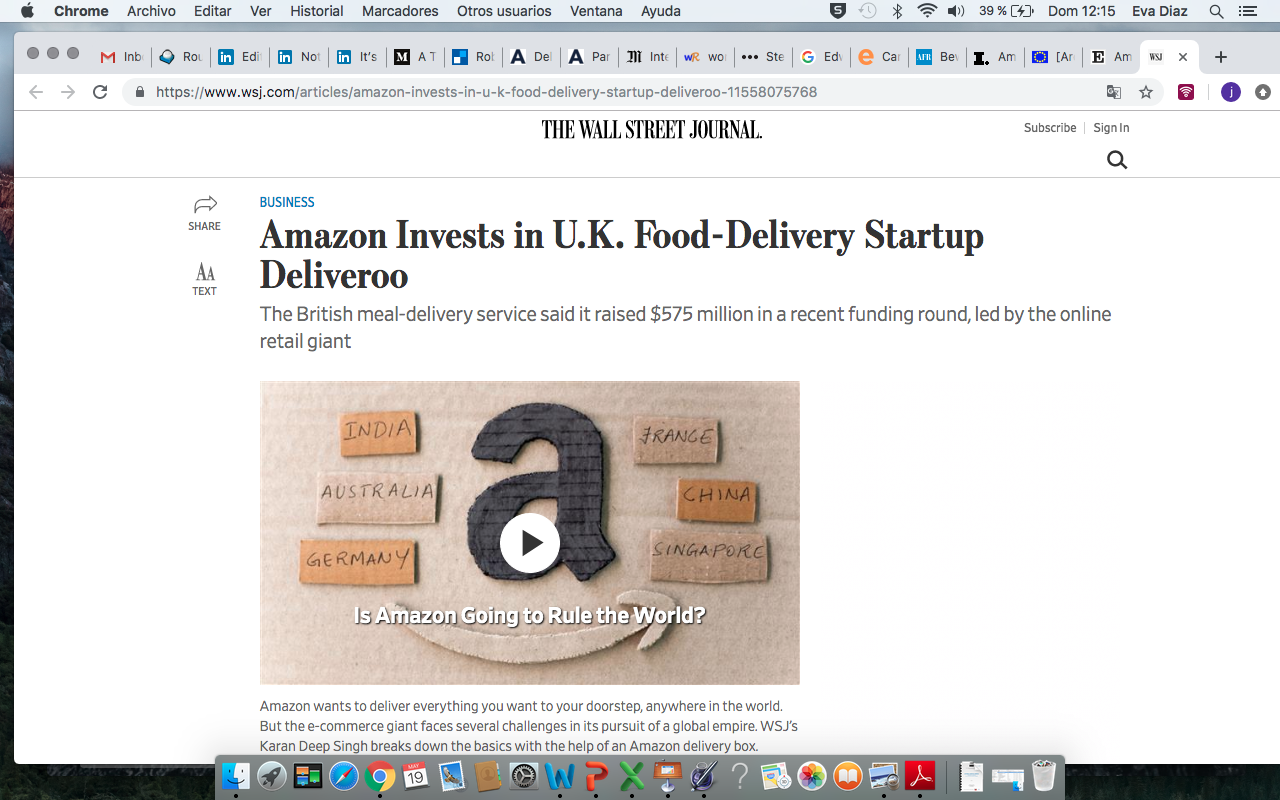 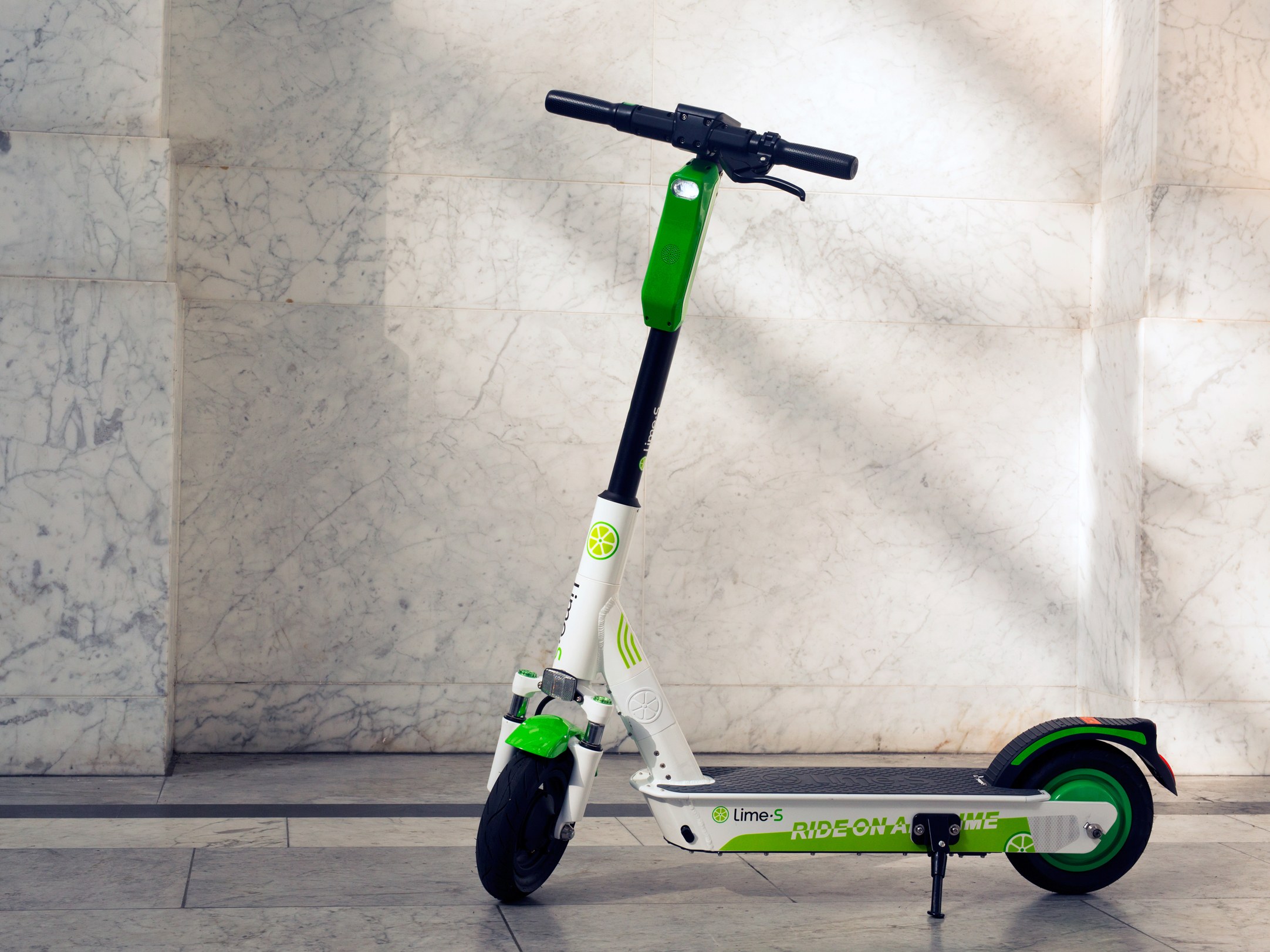 capillarity
CAPILLAR.IT
CAPILLAR.IT
42
CAPILLAR.IT | july 9th IPIC 2019 London
in the customer-centric value chains we
shape flows

providing smart holistics systems

with capillary business intelligence
orchestrating synergies 

and technology

triggering next wave of disruptive business
CAPILLAR.IT
CAPILLAR.IT
43
CAPILLAR.IT | july 9th IPIC 2019 London
the playground | what makes us different
CAPILLAR.IT
44
CAPILLAR.IT | july 9th IPIC 2019 London
what makes us different
→ capillary logistics

→ capillary empowered data analytics

→ holochain technology
CAPILLAR.IT
CAPILLAR.IT
45
CAPILLAR.IT | july 9th IPIC 2019 London
what makes us different
→ capillary logistics 4 axes
 

human | front & back ends

vehicles

built infrastructure urban real estate

digital technology | SW & infrastructure
CAPILLAR.IT
CAPILLAR.IT
46
CAPILLAR.IT | july 9th IPIC 2019 London
what makes us different
digital infrastructure 

→ architecture fits performance
→ agents benefit from it  

digital real estate
CAPILLAR.IT
CAPILLAR.IT
47
CAPILLAR.IT | july 9th IPIC 2019 London
[Speaker Notes: IT systems are designed to picks and valleys: monetise thru dynamic market]
what makes us different
distributed Physical Internet
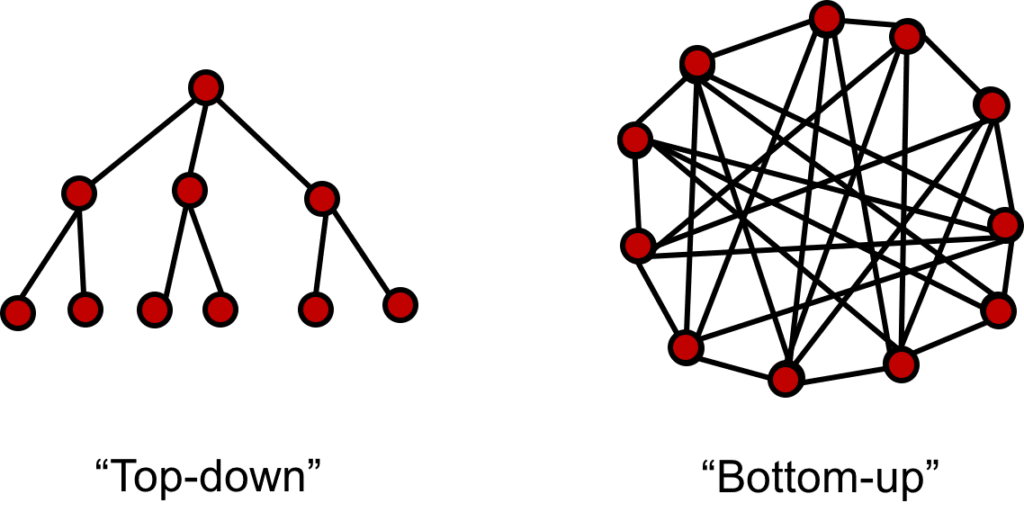 CAPILLAR.IT
CAPILLAR.IT
48
CAPILLAR.IT | july 9th IPIC 2019 London
[Speaker Notes: IT systems are designed to picks and valleys: monetise thru dynamic market]
what makes us different
HOLOCHAIN | Linux of Hyper Ledger market
→ DATA STRUCTURE for distributed Apps
→ SUPPORT mutual credit & non monetary ccys
→ POWERED by HOLO cloud hosting AirBnb
CAPILLAR.IT
49
CAPILLAR.IT | july 9th IPIC 2019 London
[Speaker Notes: DATA STRUCTURE for distributed Apps 
edge computing in distributed hosting systems bit torrent + git + digital signature
INSTEAD OF CURRENCY supports mutual credit and non monetary currencies
POWERED by HOLO cloud hosting AirBnb 
native, mutual credit HOLO FUEL → double backing with real economy projects 
	performance | architecture]
hApp 1 | mutualized urban distribution
API
Logistics
HORECA
Retailer
Inspection
Urban mobility
Platform
Security
Wholesaler
encryption
Application Layer
Logistics Agent
Cargo Agent
Inspection Agent
p2p 
validation
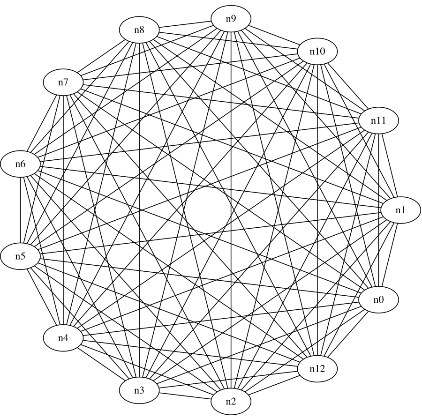 agent centric
Data Hash Table
DHT
verification
50
CAPILLAR.IT | july 9th IPIC 2019 London
[Speaker Notes: it is a combination of bit torrent + git + digital signature that grants data & business integrity (own and control IT infrastructure) with natural interoperability & full scalability]
capillary is in the chain
Wholesaler
Inspection
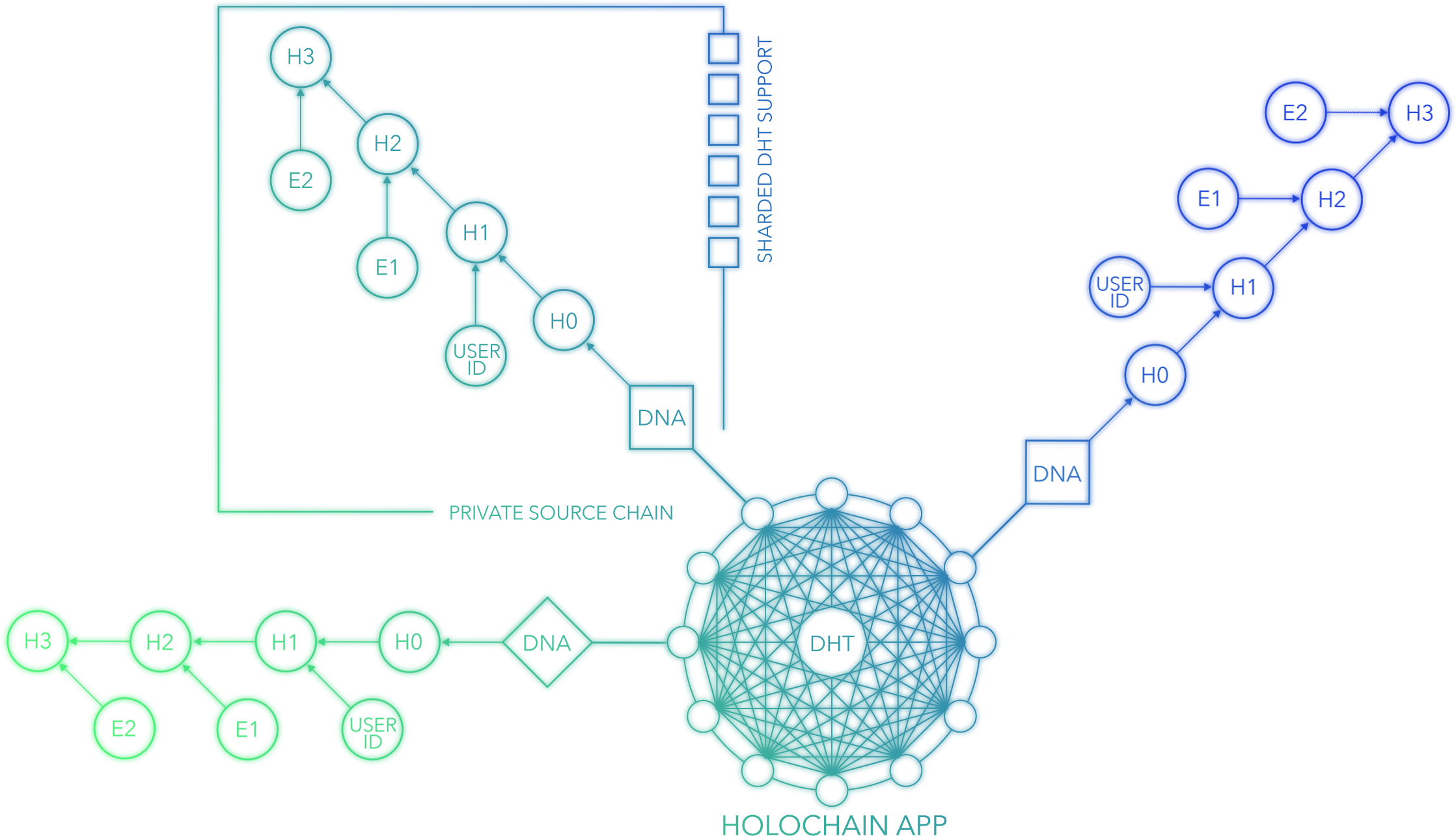 Logistics
CAPILLAR.IT
51
CAPILLAR.IT | july 9th IPIC 2019 London
[Speaker Notes: base to size, design to perform, integrity, control, interoperability that extends to mutual credit]
what makes us different
HOLOCHAIN powered by HOLO
digital real estate optimized for
 

→ business integrity data & hosting control & ownership 

→ interoperability

→ scalability
CAPILLAR.IT
CAPILLAR.IT
52
CAPILLAR.IT | july 9th IPIC 2019 London
our difference
next level of customization

opens and enables agents to enter 
new businesses driven by digitalization


→ data
→ hosting | cloud airBnB
→ funding | new crypto interactions
CAPILLAR.IT
CAPILLAR.IT
53
CAPILLAR.IT | july 9th IPIC 2019 London
our difference
new crypto interactions | open funding 
vs

just spending
CAPILLAR.IT
CAPILLAR.IT
54
CAPILLAR.IT | july 9th IPIC 2019 London
our difference
new crypto interactions | open funding 
vs

just spending
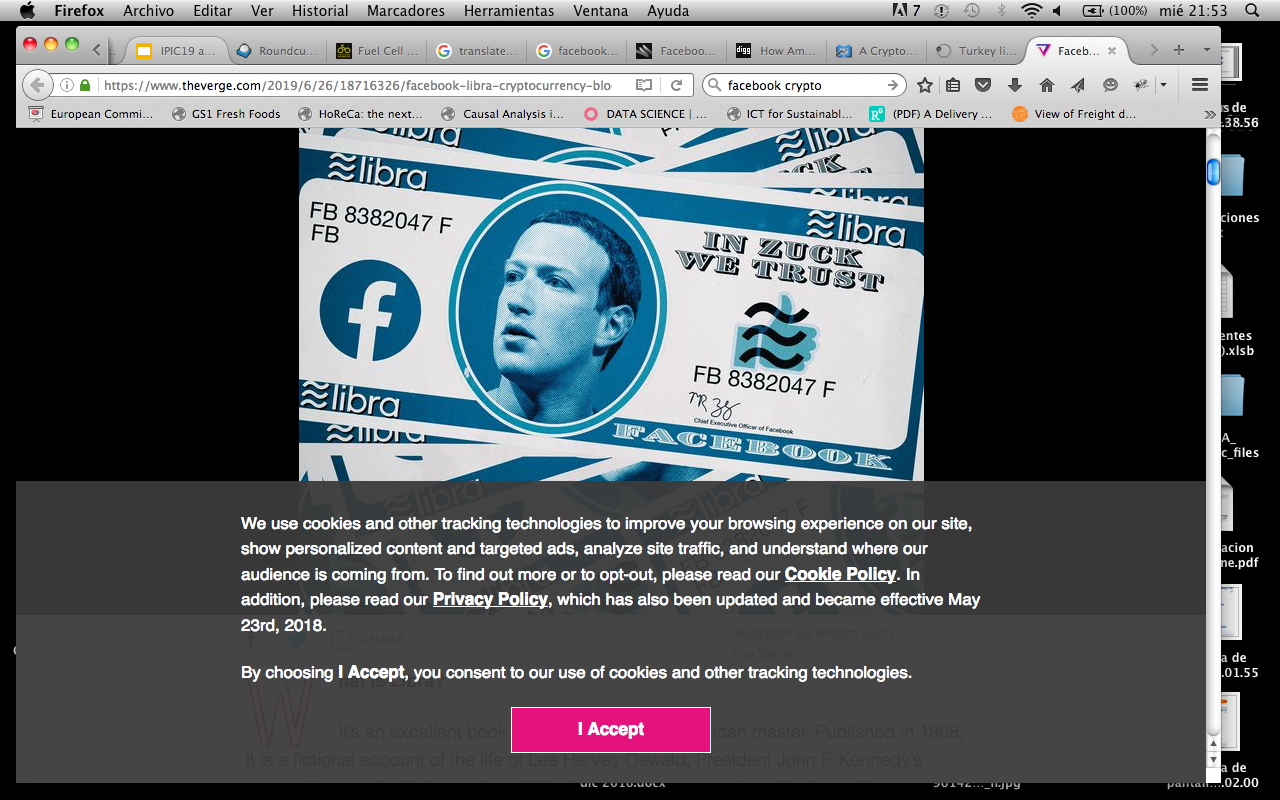 CAPILLAR.IT
CAPILLAR.IT
55
CAPILLAR.IT | july 9th IPIC 2019 London
our difference
new crypto interactions | open funding 
vs

just spending
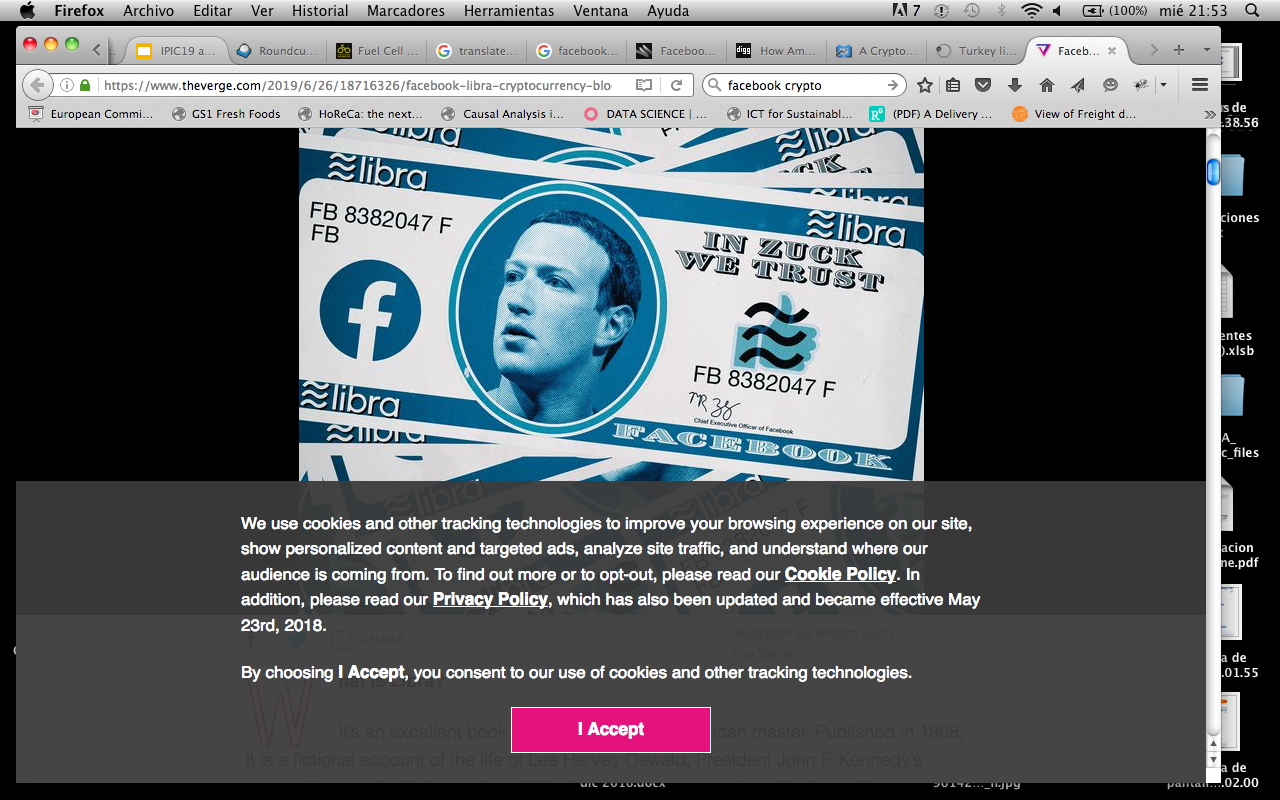 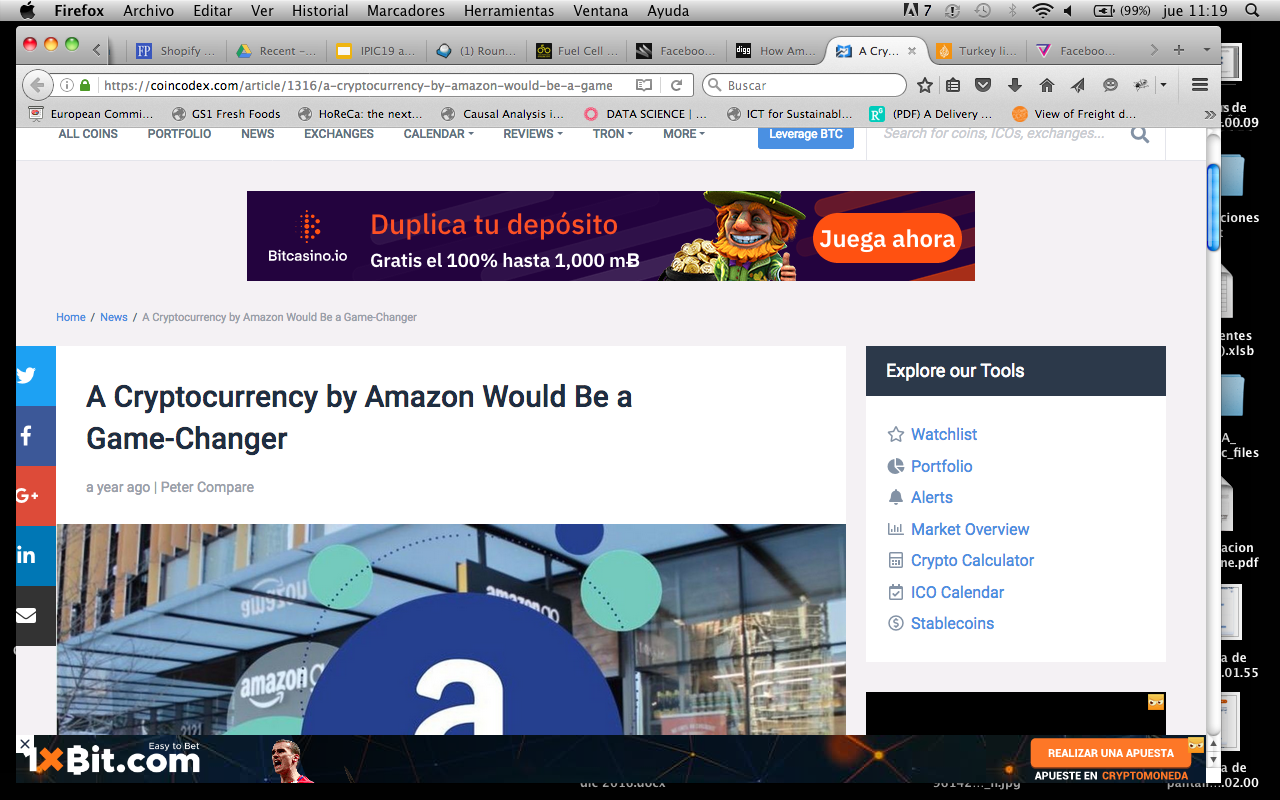 CAPILLAR.IT
56
CAPILLAR.IT | july 9th IPIC 2019 London
our difference
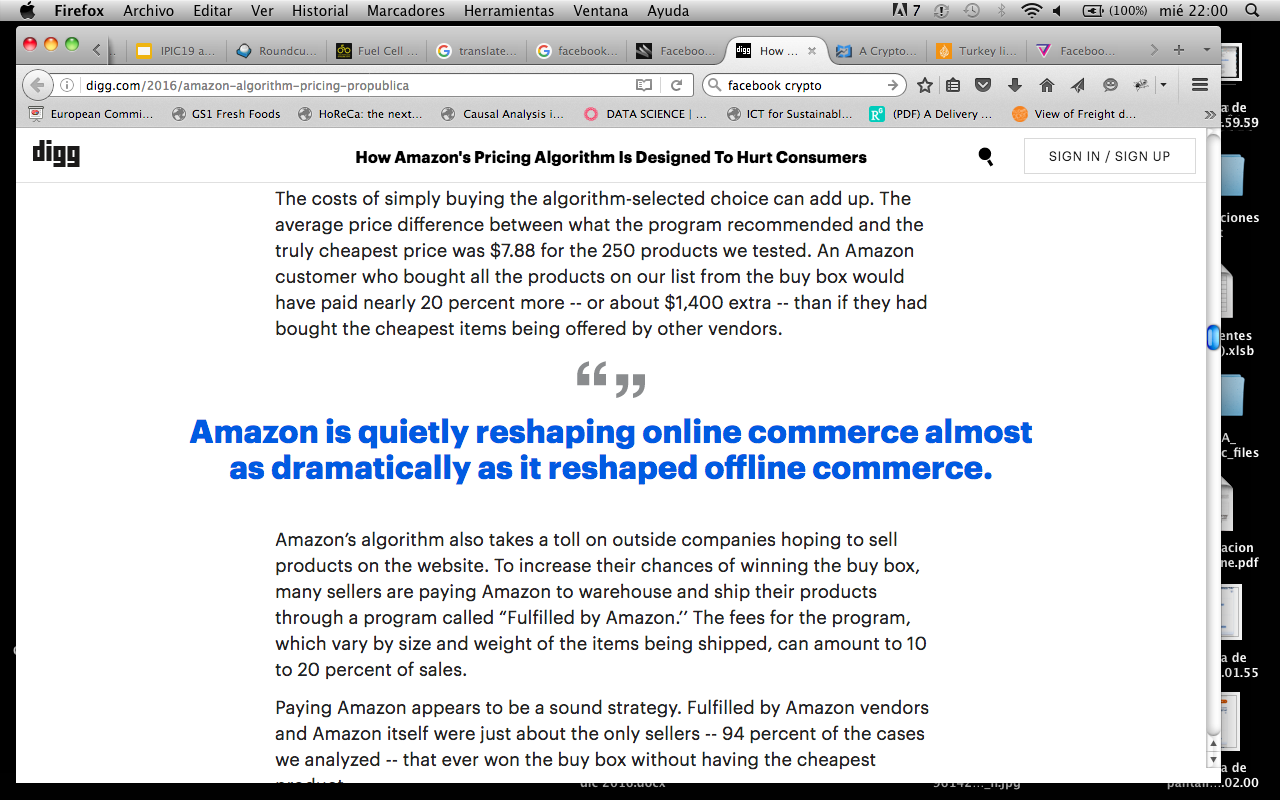 with zero transparency | control | access to make business
57
CAPILLAR.IT
CAPILLAR.IT
CAPILLAR.IT | july 9th IPIC 2019 London
ownership & interoperability, by nature
T&Ln
SHIPPER
data
goods market
cloud
Sn
LOGISTICS
goods market
data market
cloud market
CUSTOMER
Cn
recursivity thru projects
seeds?
CAPILLAR.IT
CAPILLAR.IT
58
CAPILLAR.IT | july 9th IPIC 2019 London
july 9th Physical Internet Award | IPIC 2019 London
| project@capillar.it
capillar.it